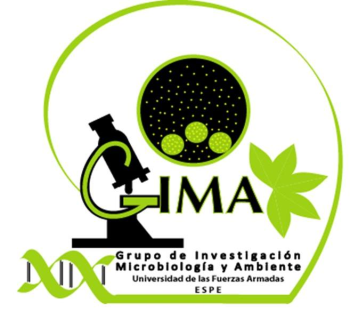 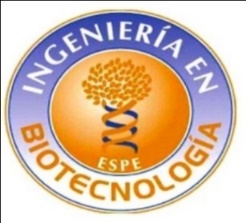 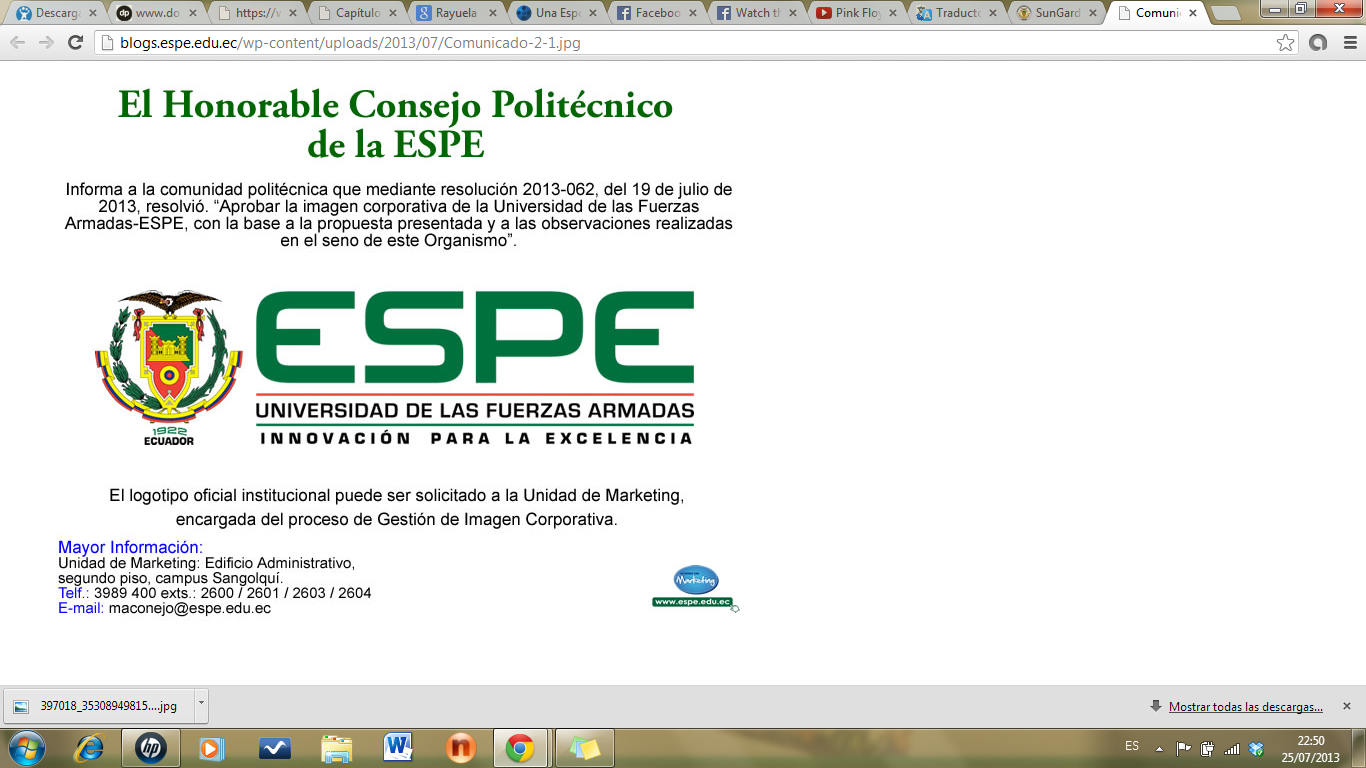 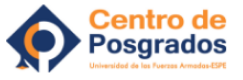 Maestría de Investigación en Biotecnología Vegetal

Proyecto de titulación
Tema: Aplicación de secuenciación masiva paralela para el descubrimiento de virus fitopatógenos en agua de riego del ramal “El Pueblo” No. 12.
Autora: Fiama Guevara

Tutor: Francisco Flores
Julio, 2021
INTRODUCCIÓN
VIRUS
Estructura de Tombusvirus
‘Parásitos intracelulares’.
Infectan a eucariotas, bacterias y arqueas.
Partículas virales (viriones) constan de: 	
	-genoma (ácido nucléico) 
	-cubierta proteica (cápside)
Clasificación depende de su genoma: ADN o ARN
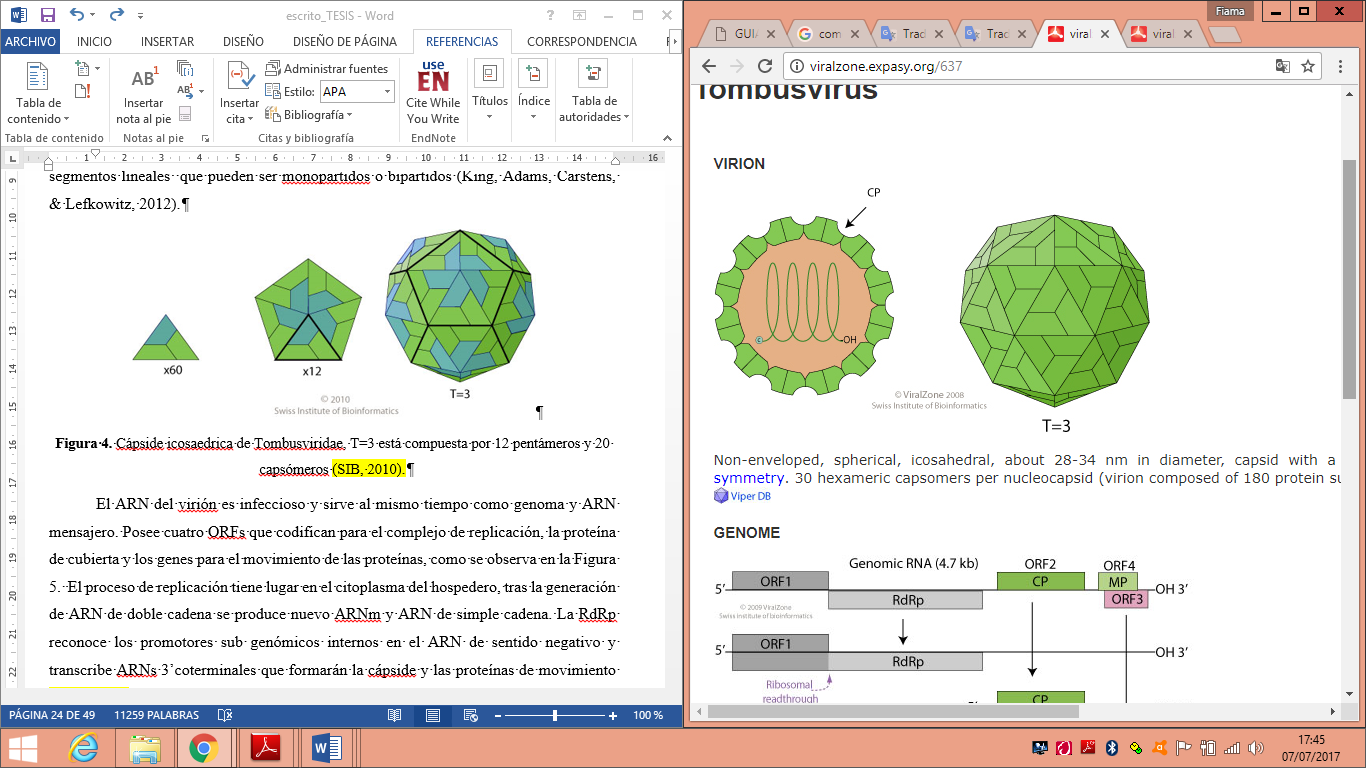 Estructura de Tobamovirus
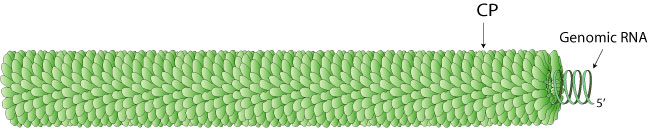 Fuente: https://viralzone.expasy.org/
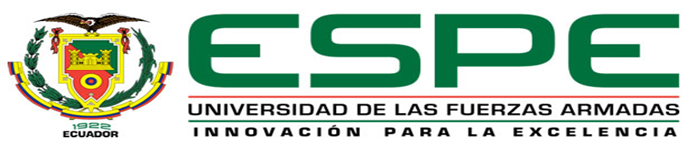 [Speaker Notes: Potexvirus  tamaño viriones, con 470 a 580 nm de longitud y 13 nm de diámetro—genoma de 5.8 a 7.5 Kpb
transmisión mecánica con savia infectada y equipo agrícola contaminado  Potato X Virus

Tombusvirus  tamaño virion 30 nm de diámetro, no tienen envoltura y contienen 180 subunidades idénticas de cubierta protéica (CP)- Genoma de 4.7 kb
Tomato Bushy Stunt---Se transmiten a través de semillas y polen infectado, así como material de propagación infectado y trasmisión mecánica 

Tobamovirus  tamaño 300 x 18 nm2 con un núcleo central hueco de 4 nm de diámetro. – Genoma de 6300 a 6800 nucleótidos
Tobacco Mosaic Virus  -- Se transmiten por contacto con savia o suelo contaminado y muchas veces por semillas, no se conocen vectores específicos]
INTRODUCCIÓN
VIRUS FITOPATÓGENOS
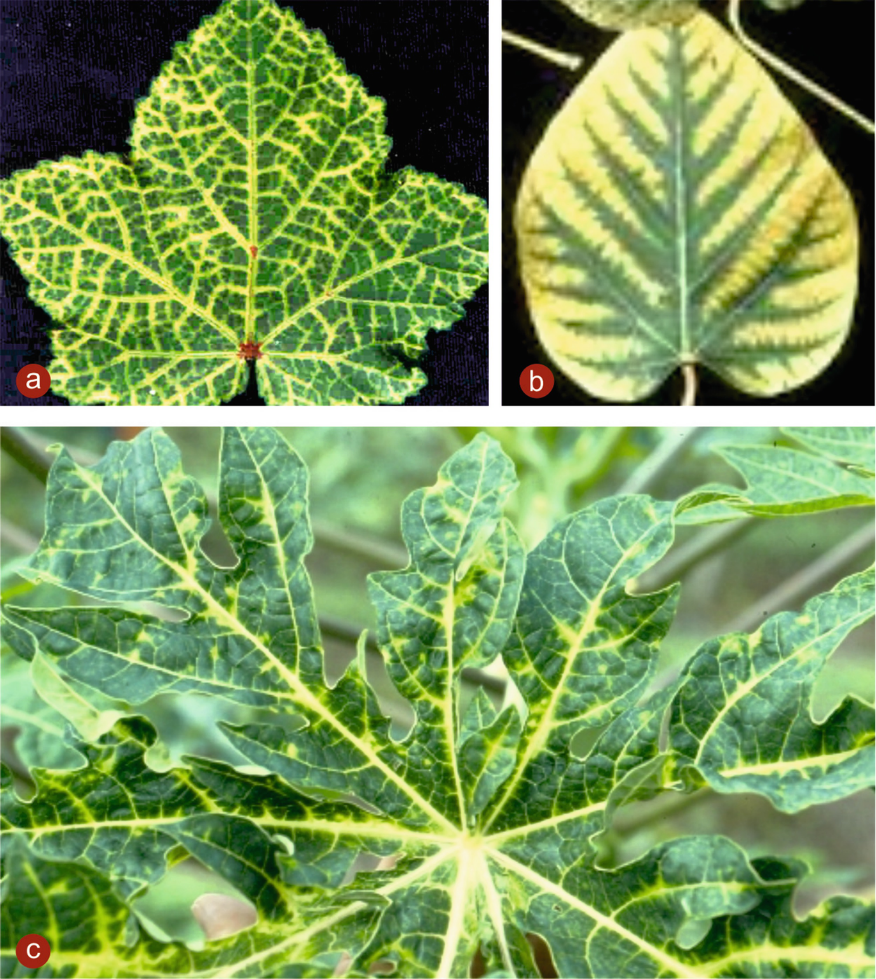 La mayoría posee un genoma de ARNss(+).
 
Síntomas de las infecciones virales:
	-manchas o mosaicos
	-deformaciones
	-retraso en el crecimiento

Diferentes mecanismos de transmisión: 
	-Vectores
	-Propagación vegetativa
	-Suelo y agua
Fuente: Bhat A.I., Rao G.P. (2020)
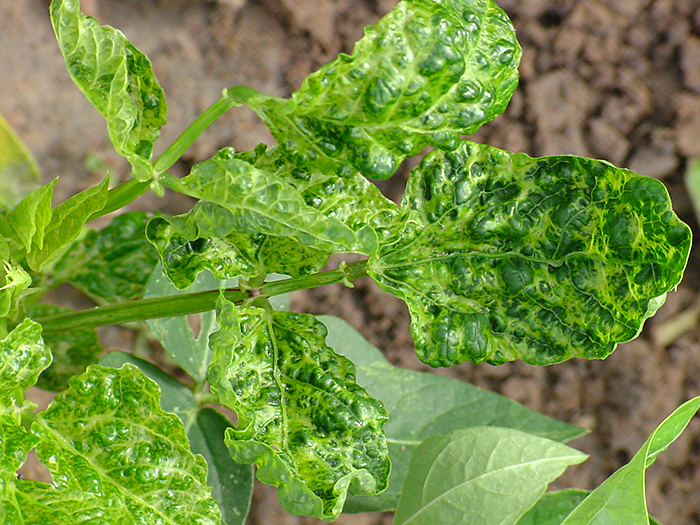 Fuente: https://www.lcsciences.com/news/pathogens-produce-symptoms-in-hosts-via-viral-derived-sirnas/
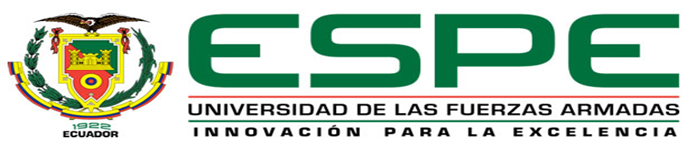 [Speaker Notes: Potexvirus  tamaño viriones, con 470 a 580 nm de longitud y 13 nm de diámetro—genoma de 5.8 a 7.5 Kpb
transmisión mecánica con savia infectada y equipo agrícola contaminado  Potato X Virus

Tombusvirus  tamaño virion 30 nm de diámetro, no tienen envoltura y contienen 180 subunidades idénticas de cubierta protéica (CP)- Genoma de 4.7 kb
Tomato Bushy Stunt---Se transmiten a través de semillas y polen infectado, así como material de propagación infectado y trasmisión mecánica 

Tobamovirus  tamaño 300 x 18 nm2 con un núcleo central hueco de 4 nm de diámetro. – Genoma de 6300 a 6800 nucleótidos
Tobacco Mosaic Virus  -- Se transmiten por contacto con savia o suelo contaminado y muchas veces por semillas, no se conocen vectores específicos]
INTRODUCCIÓN
TRANSMISIÓN DE VIRUS A TRAVES DEL AGUA
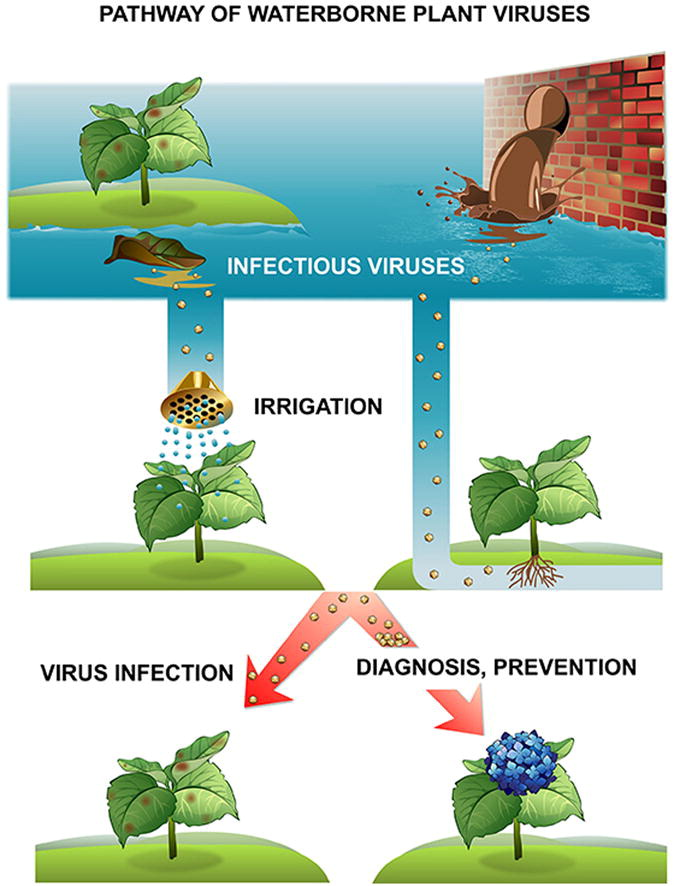 Contaminación con virus
Agua de
riego
Infección viral
Detección y prevención
Imagen modificada de Menhle & Ravnikar (2012)
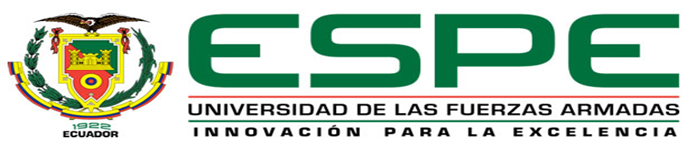 [Speaker Notes: La contaminación con virus a través de fuentes acuáticas ha ganado atención en los últimos años a pesar de que el primer reporte fue realizado por Koening y Leseman en 1985 donde encontraron virus fitopatógenos en agua de varios ríos de Alemania. La detección oportuna de fuentes de agua para riego contaminadas, evitaría la propagación de enfermedades víricas en extensas áreas de cultivo y por ende pérdidas económicas para los agricultores.]
INTRODUCCIÓN
Virus reportados en fuentes de agua (Bütter y Koenig, 2017)
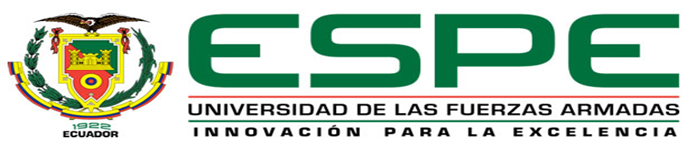 [Speaker Notes: Potexvirus  tamaño viriones, con 470 a 580 nm de longitud y 13 nm de diámetro—genoma de 5.8 a 7.5 Kpb
transmisión mecánica con savia infectada y equipo agrícola contaminado  Potato X Virus

Tombusvirus  tamaño virion 30 nm de diámetro, no tienen envoltura y contienen 180 subunidades idénticas de cubierta protéica (CP)- Genoma de 4.7 kb
Tomato Bushy Stunt---Se transmiten a través de semillas y polen infectado, así como material de propagación infectado y trasmisión mecánica 

Tobamovirus  tamaño 300 x 18 nm2 con un núcleo central hueco de 4 nm de diámetro. – Genoma de 6300 a 6800 nucleótidos
Tobacco Mosaic Virus  -- Se transmiten por contacto con savia o suelo contaminado y muchas veces por semillas, no se conocen vectores específicos]
INTRODUCCIÓN
DETECCIÓN DE VIRUS
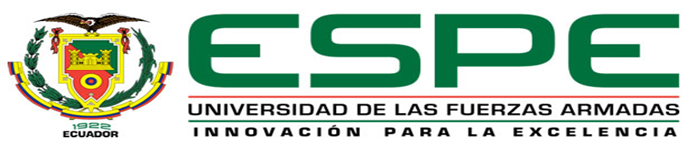 INTRODUCCIÓN
Secuenciación masiva o de alto rendimiento (High Throughput Sequencing, HTS)
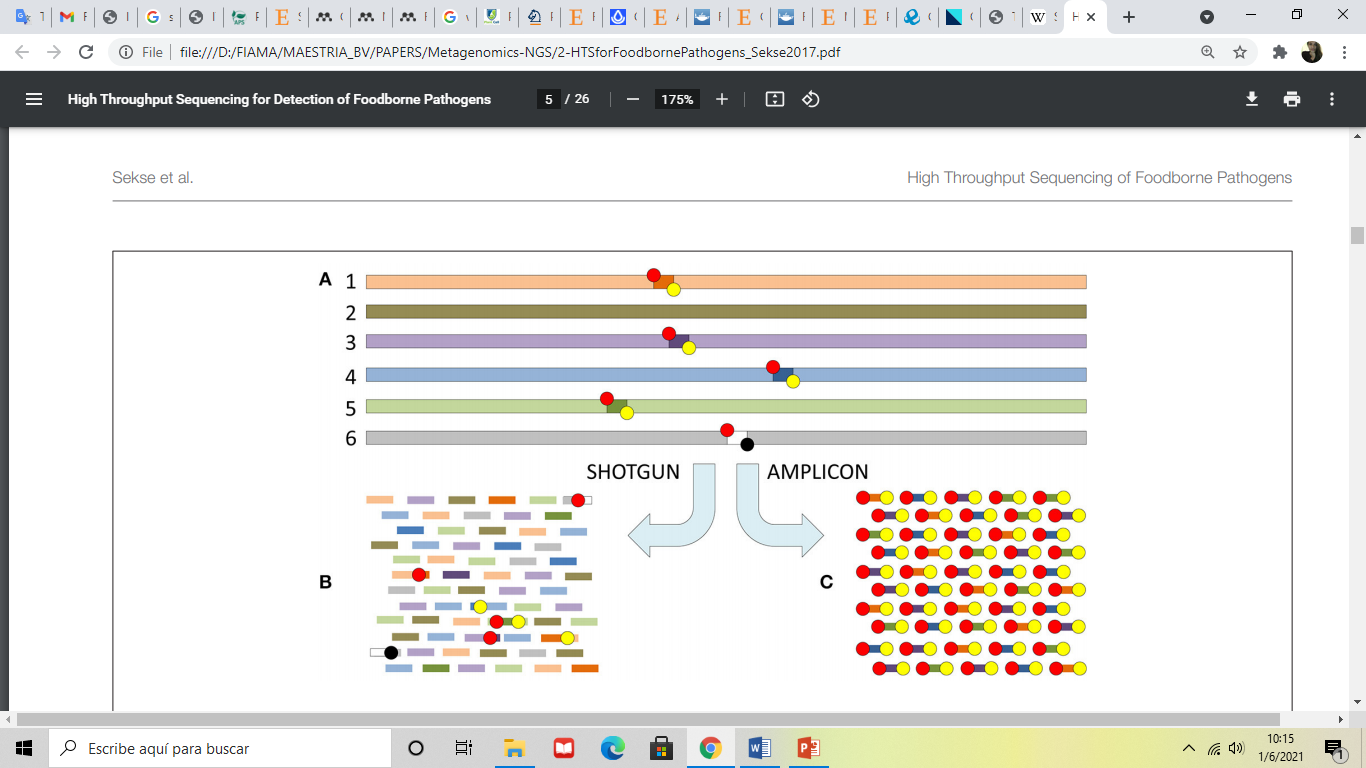 Dos enfoques:
1
2
Fuente: Sekse (2017)
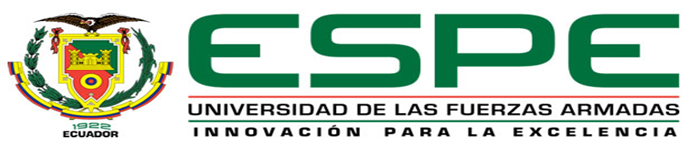 [Speaker Notes: Potexvirus  tamaño viriones, con 470 a 580 nm de longitud y 13 nm de diámetro—genoma de 5.8 a 7.5 Kpb
transmisión mecánica con savia infectada y equipo agrícola contaminado  Potato X Virus

Tombusvirus  tamaño virion 30 nm de diámetro, no tienen envoltura y contienen 180 subunidades idénticas de cubierta protéica (CP)- Genoma de 4.7 kb
Tomato Bushy Stunt---Se transmiten a través de semillas y polen infectado, así como material de propagación infectado y trasmisión mecánica 

Tobamovirus  tamaño 300 x 18 nm2 con un núcleo central hueco de 4 nm de diámetro. – Genoma de 6300 a 6800 nucleótidos
Tobacco Mosaic Virus  -- Se transmiten por contacto con savia o suelo contaminado y muchas veces por semillas, no se conocen vectores específicos]
INTRODUCCIÓN
Secuenciación Illumina
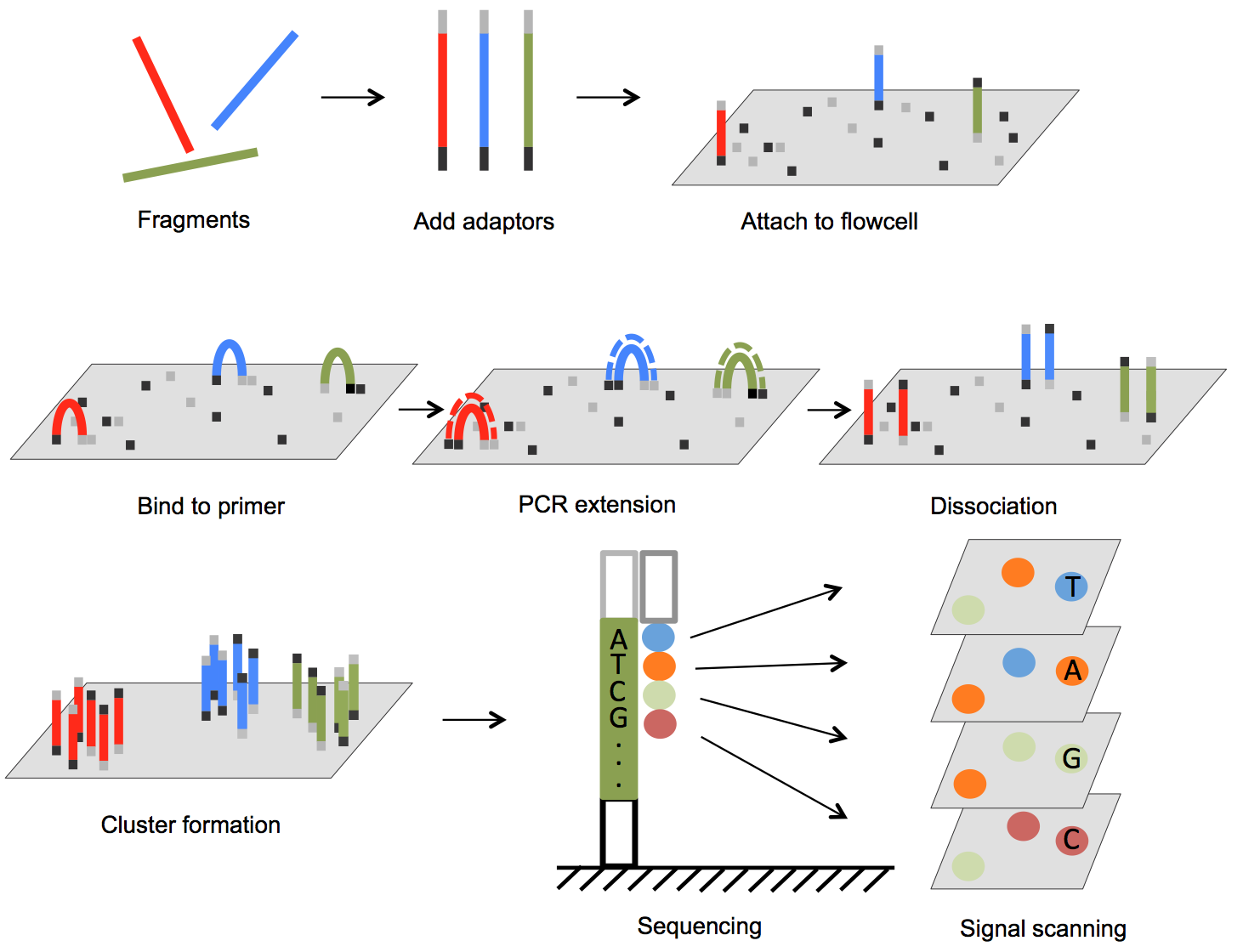 Equipo Illumina NovaSeq
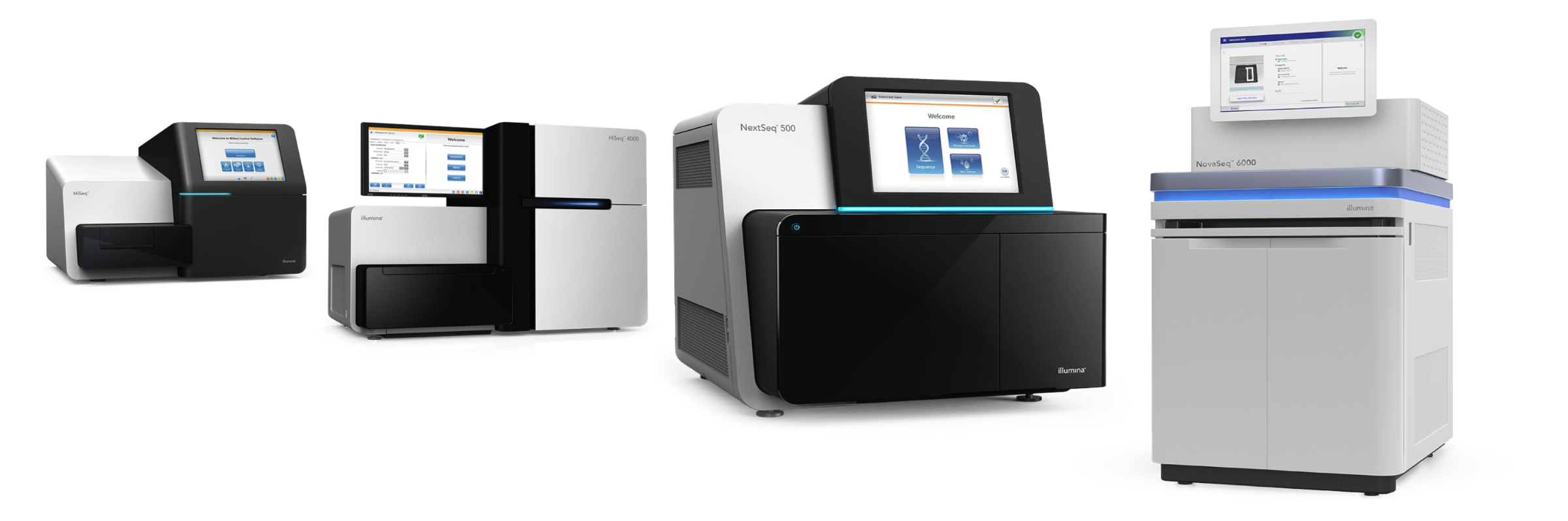 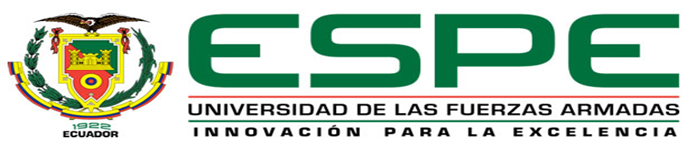 Fuente: https://www.intechopen.com/chapters/49419
[Speaker Notes: Potexvirus  tamaño viriones, con 470 a 580 nm de longitud y 13 nm de diámetro—genoma de 5.8 a 7.5 Kpb
transmisión mecánica con savia infectada y equipo agrícola contaminado  Potato X Virus

Tombusvirus  tamaño virion 30 nm de diámetro, no tienen envoltura y contienen 180 subunidades idénticas de cubierta protéica (CP)- Genoma de 4.7 kb
Tomato Bushy Stunt---Se transmiten a través de semillas y polen infectado, así como material de propagación infectado y trasmisión mecánica 

Tobamovirus  tamaño 300 x 18 nm2 con un núcleo central hueco de 4 nm de diámetro. – Genoma de 6300 a 6800 nucleótidos
Tobacco Mosaic Virus  -- Se transmiten por contacto con savia o suelo contaminado y muchas veces por semillas, no se conocen vectores específicos]
OBJETIVOS
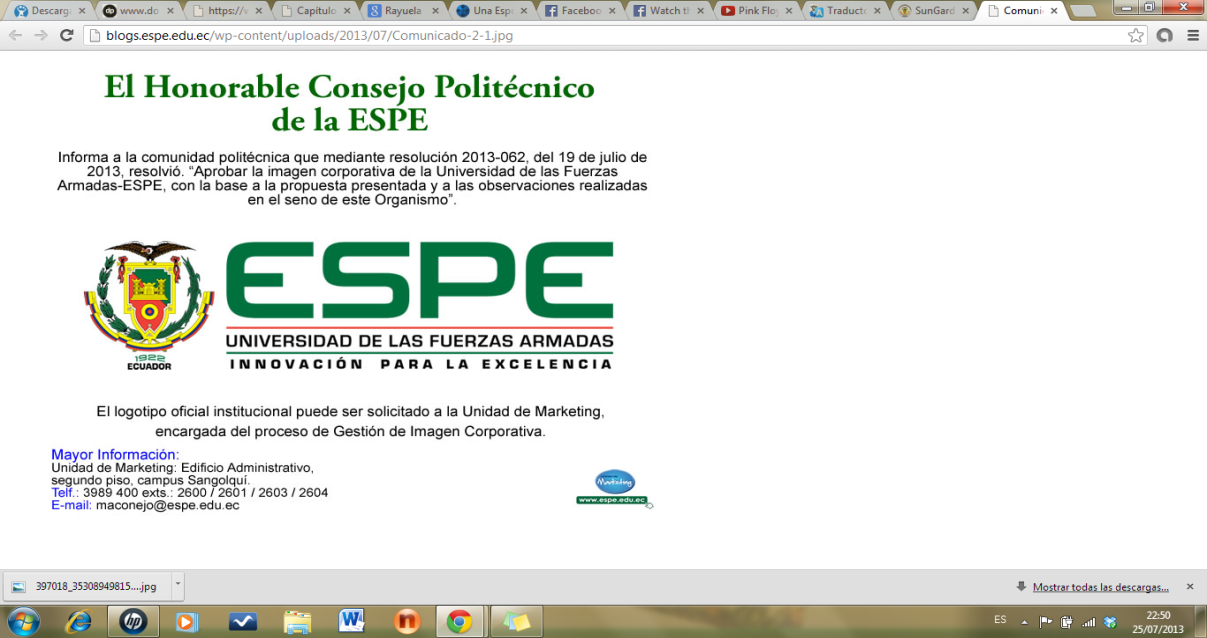 OBJETIVOS
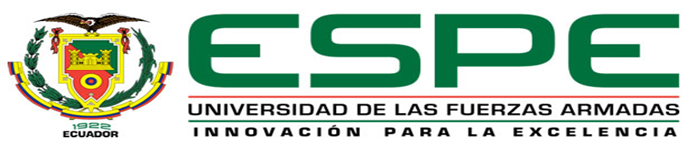 HIPOTESIS
El agua de riego del ramal “El Pueblo” No. 12. contiene virus fitopatógenos, convirtiéndolo en una fuente potencial para la transmisión de partículas virales hacia cultivos de importancia económica.
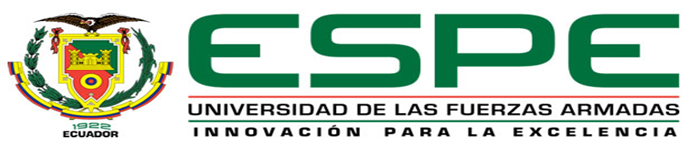 METODOLOGÍA
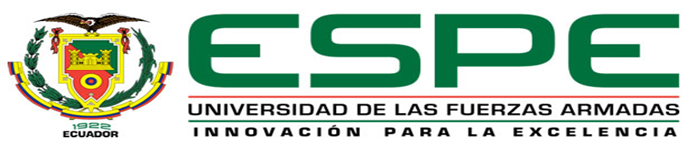 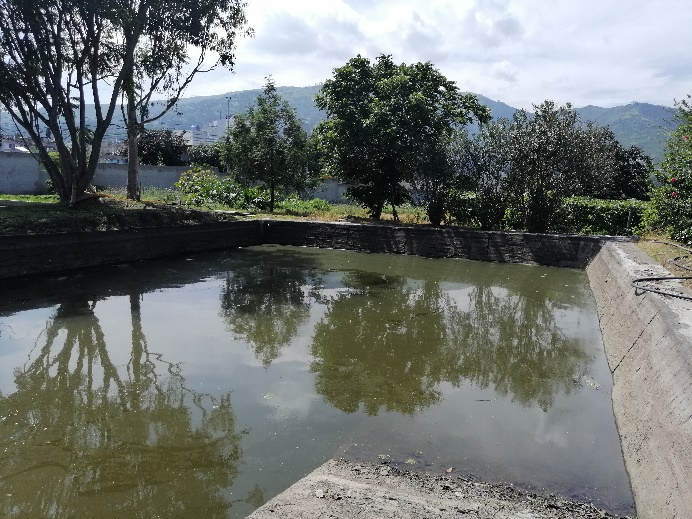 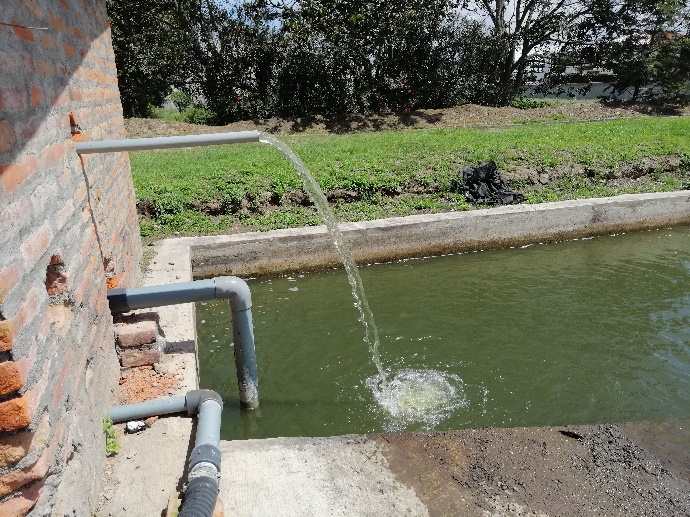 1. Recolección de muestras.
Reservorio INIAP Estación Tumbaco
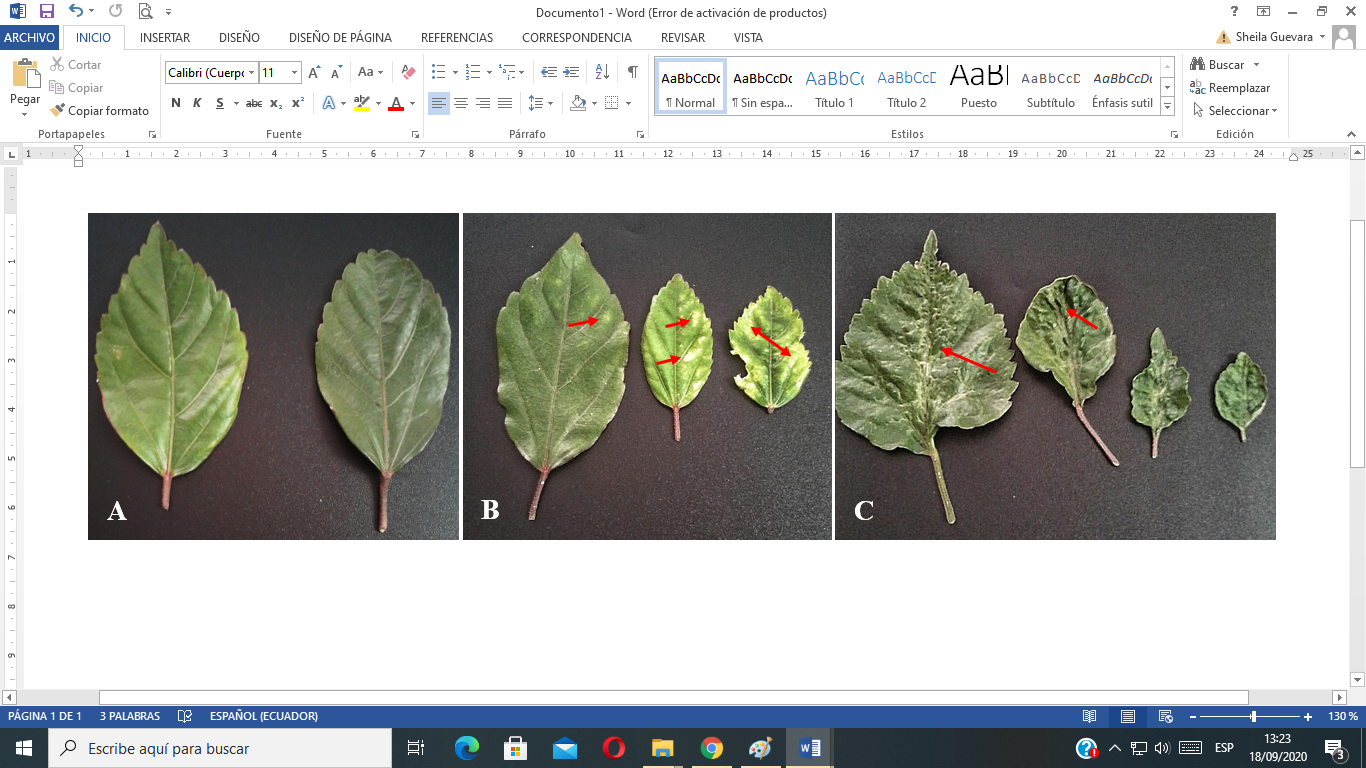 Clorosis
Control-sanas
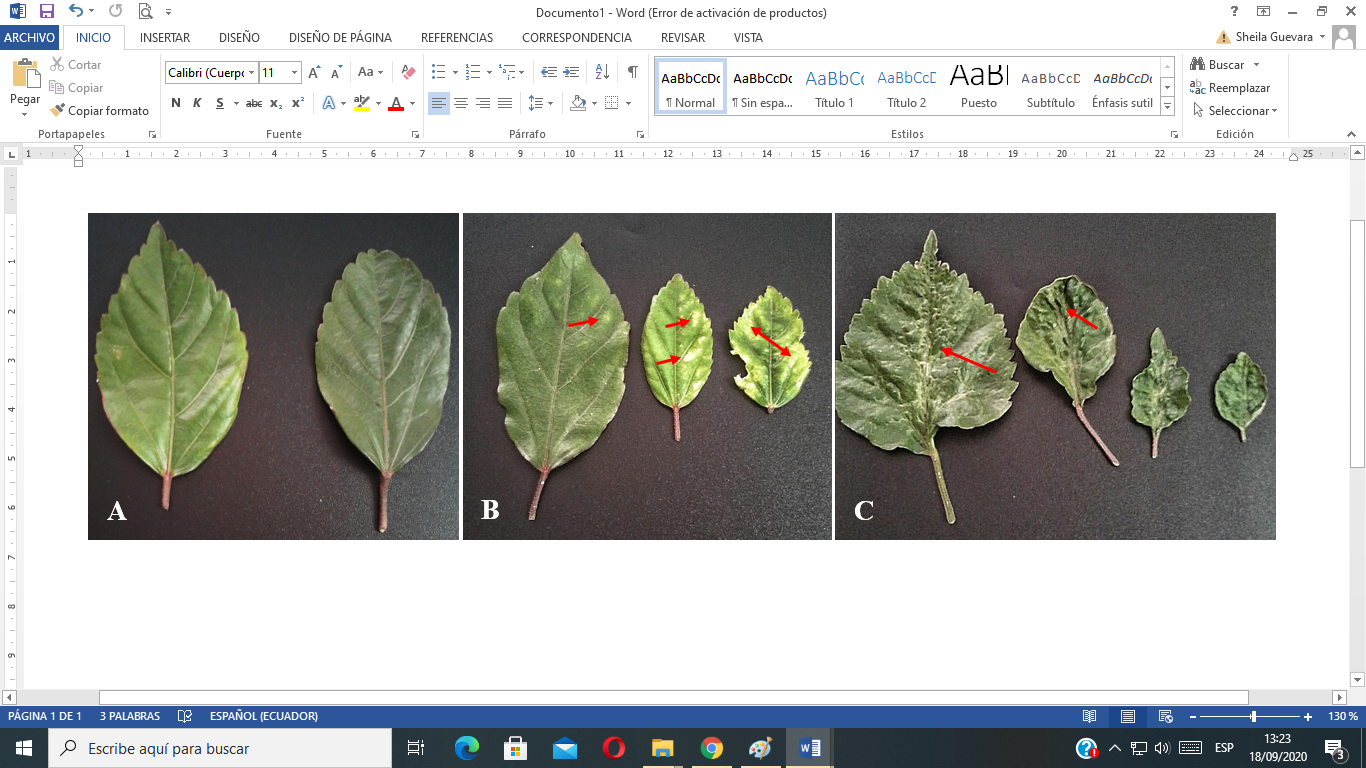 Ampollamiento
Entrada de agua desde el sistema de riego Tumbaco.
Vista frontal del reservorio
Muestras de hojas de cucarada (Hibiscus rosa-sinensis)
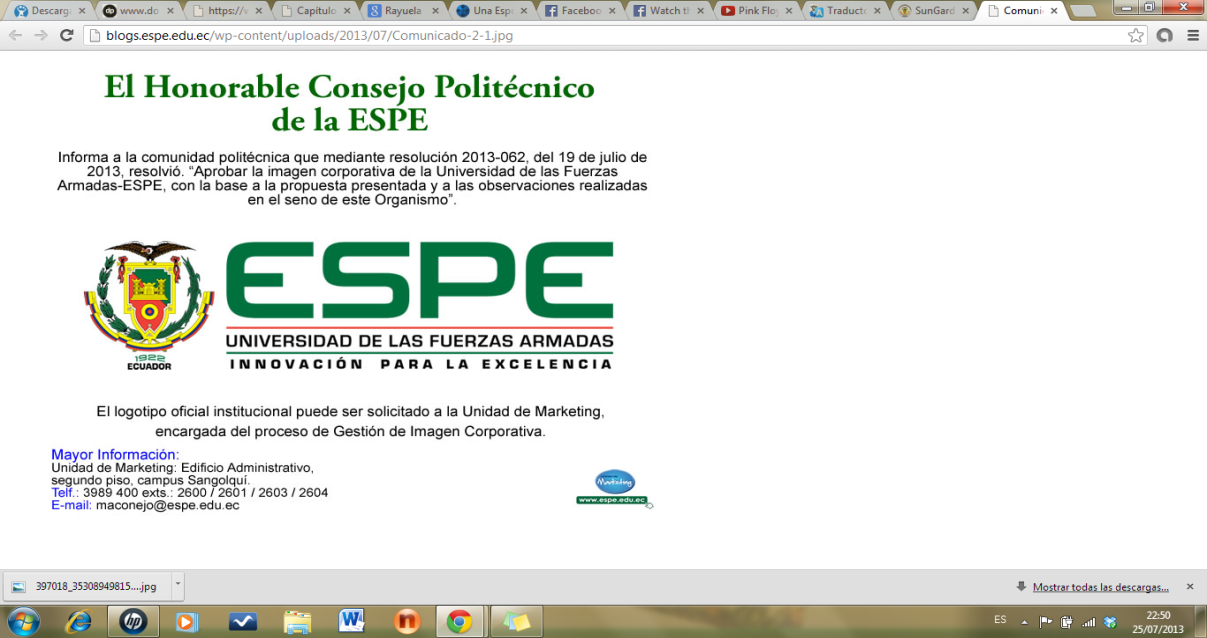 2. Concentración Viral.
MÉTODO DE FLOCULACIÓN CON LECHE DESCREMADA (Calgua et al., 2008).
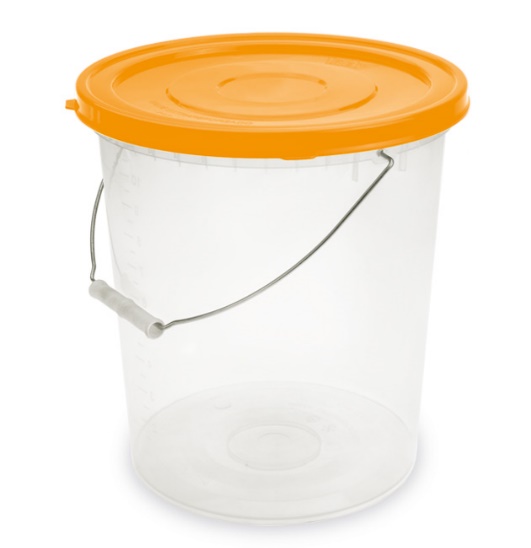 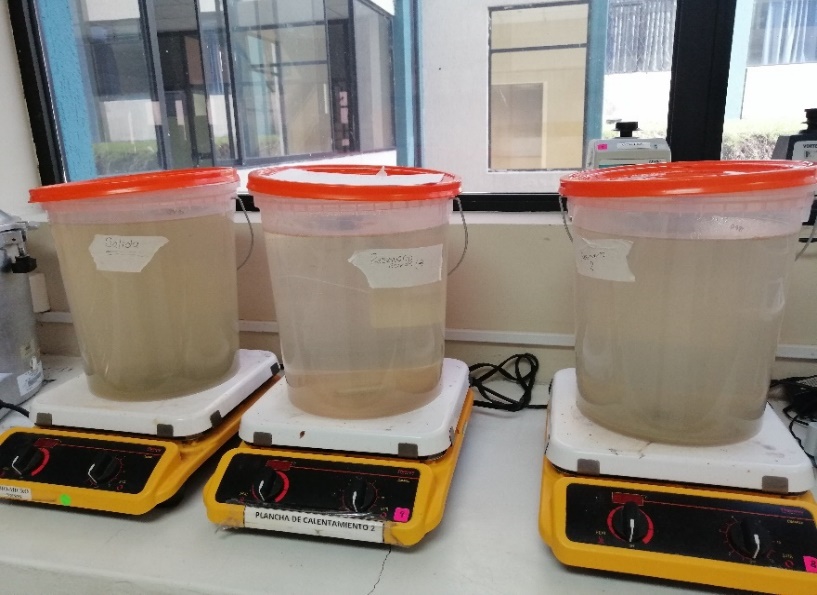 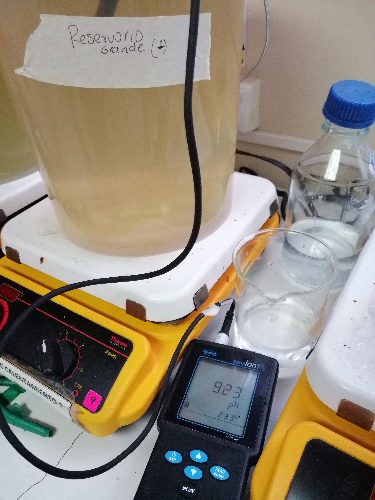 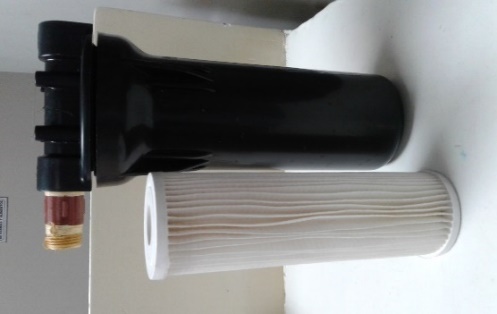 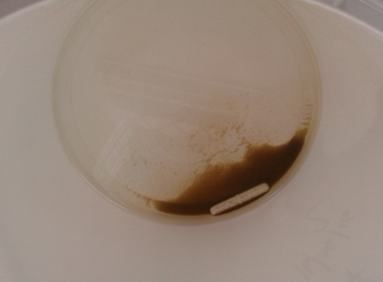 Recolección del flóculo
(concentrado viral)
Pre-filtrado
50 μm
Recolección
10 L de agua
Ajuste de pH (3.5)
Floculación en agitación (8h)
 y 
decantación (8h)
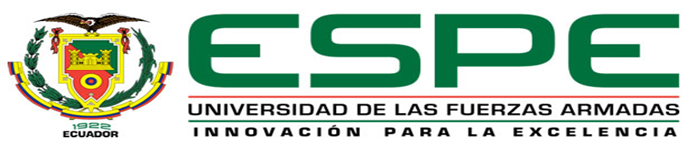 3. Extracción de ARN total y control de calidad
1
*Control de calidad
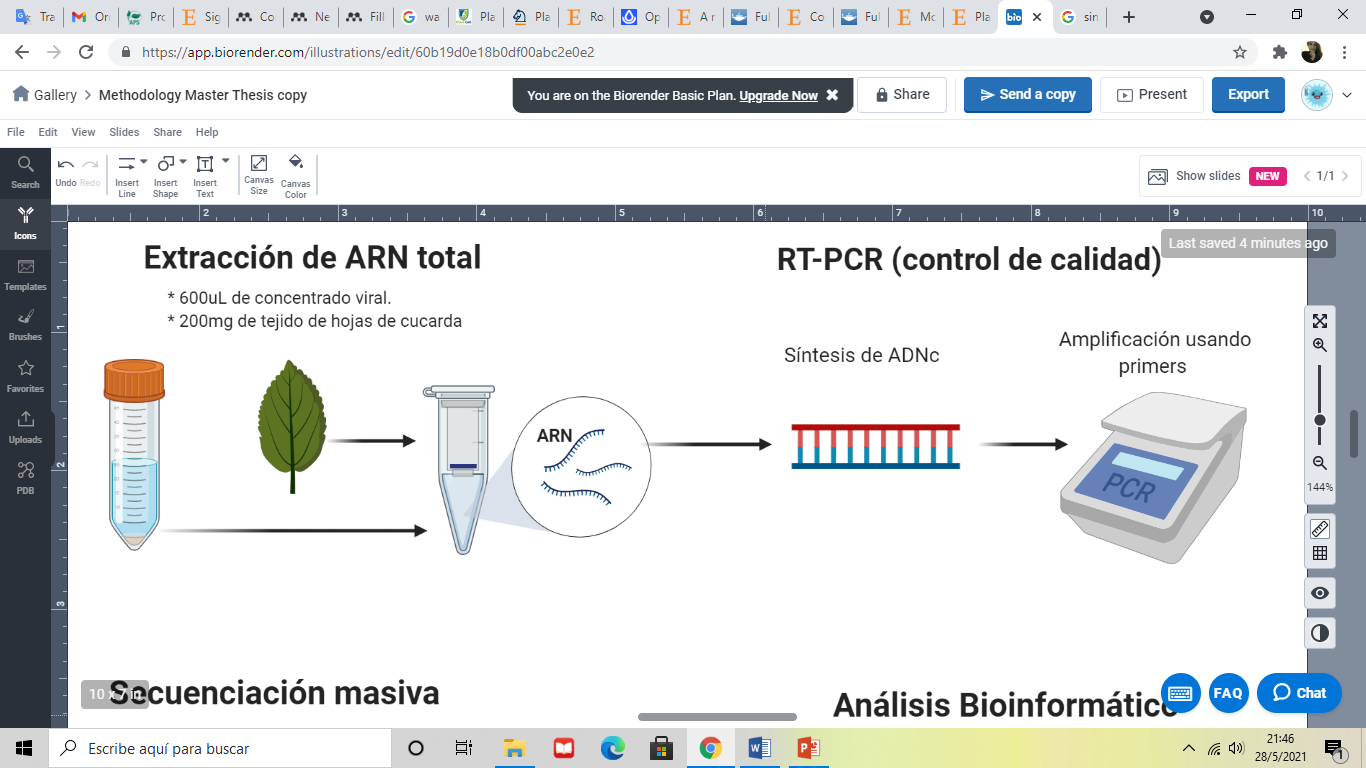 Tombusvirus 
y HLFPV
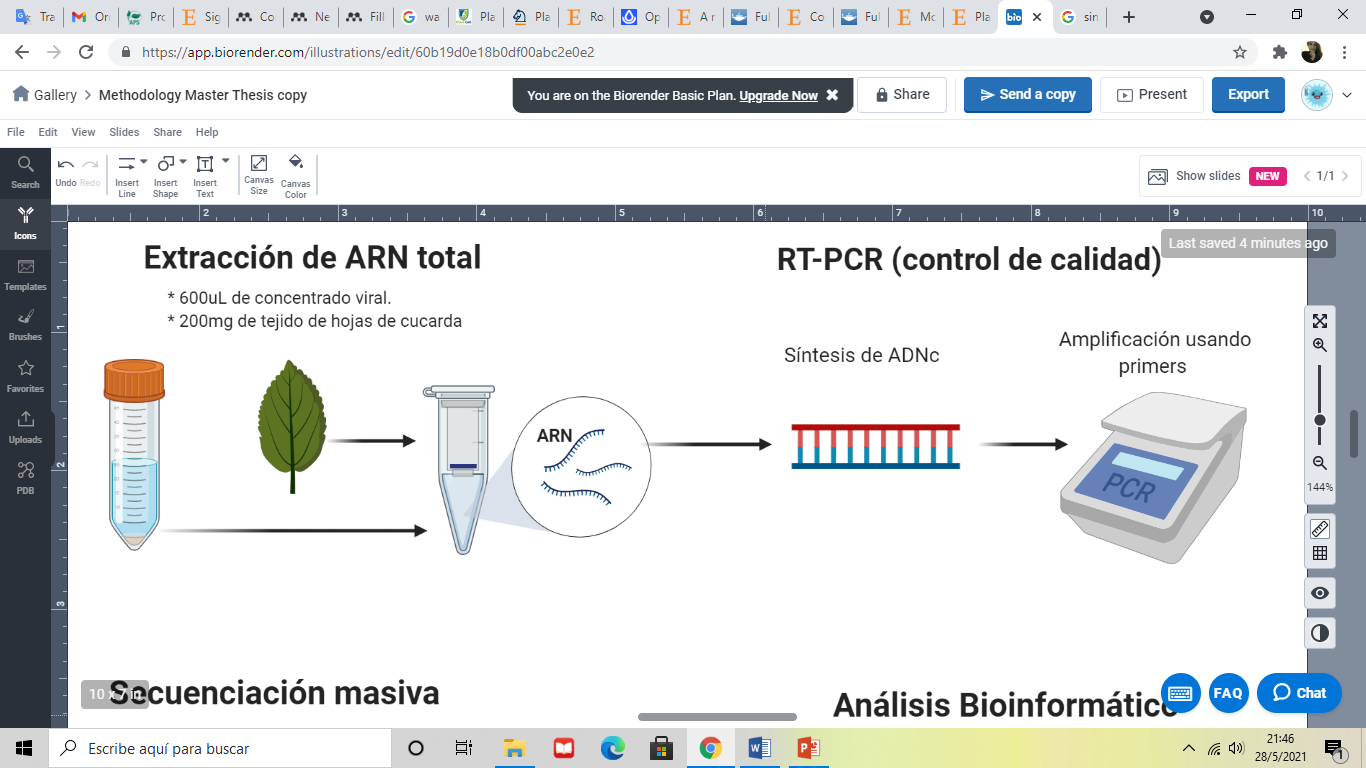 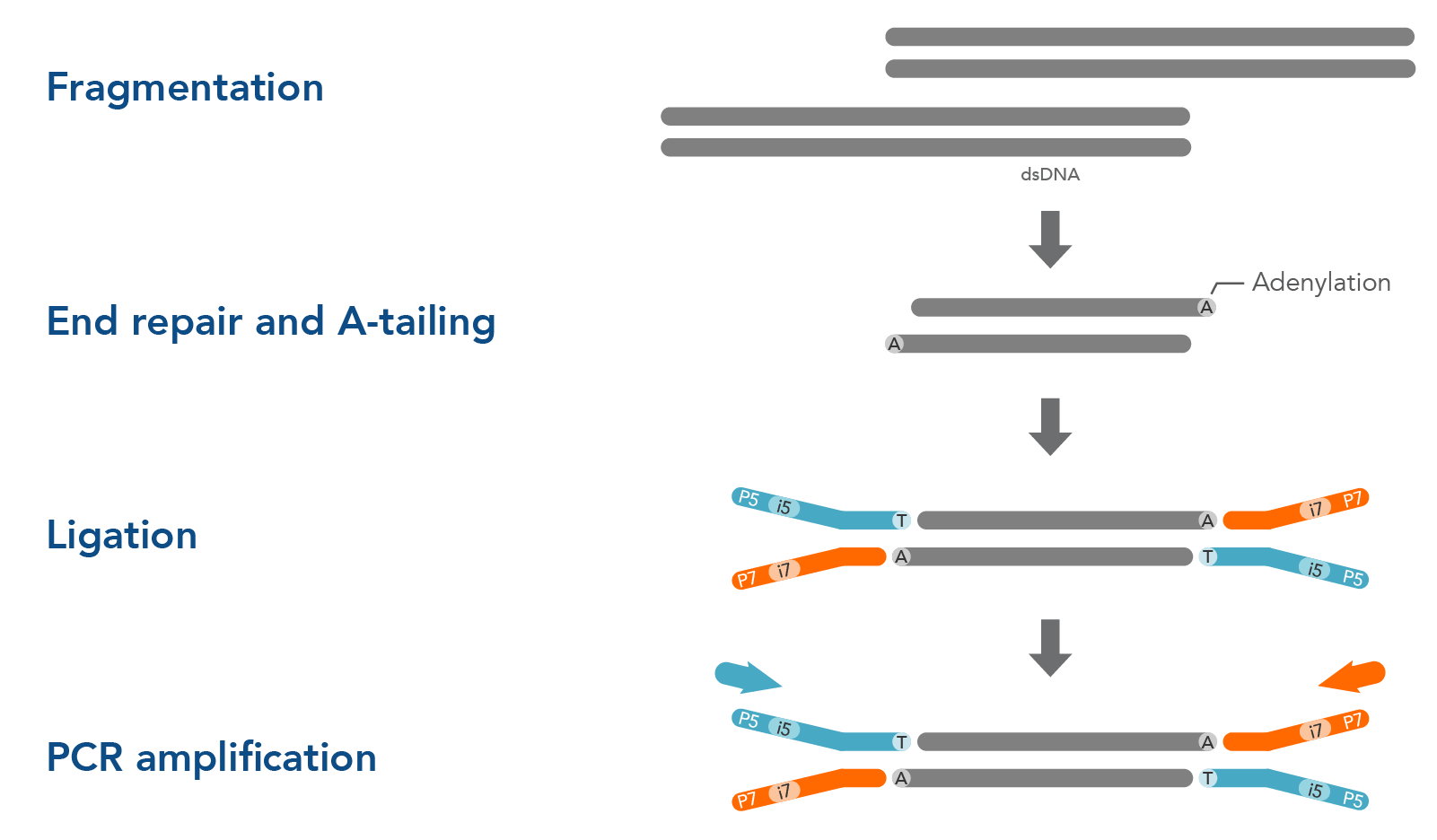 2
Preparación de librerías
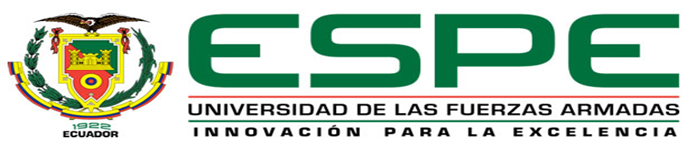 4. Secuenciación y análisis de datos
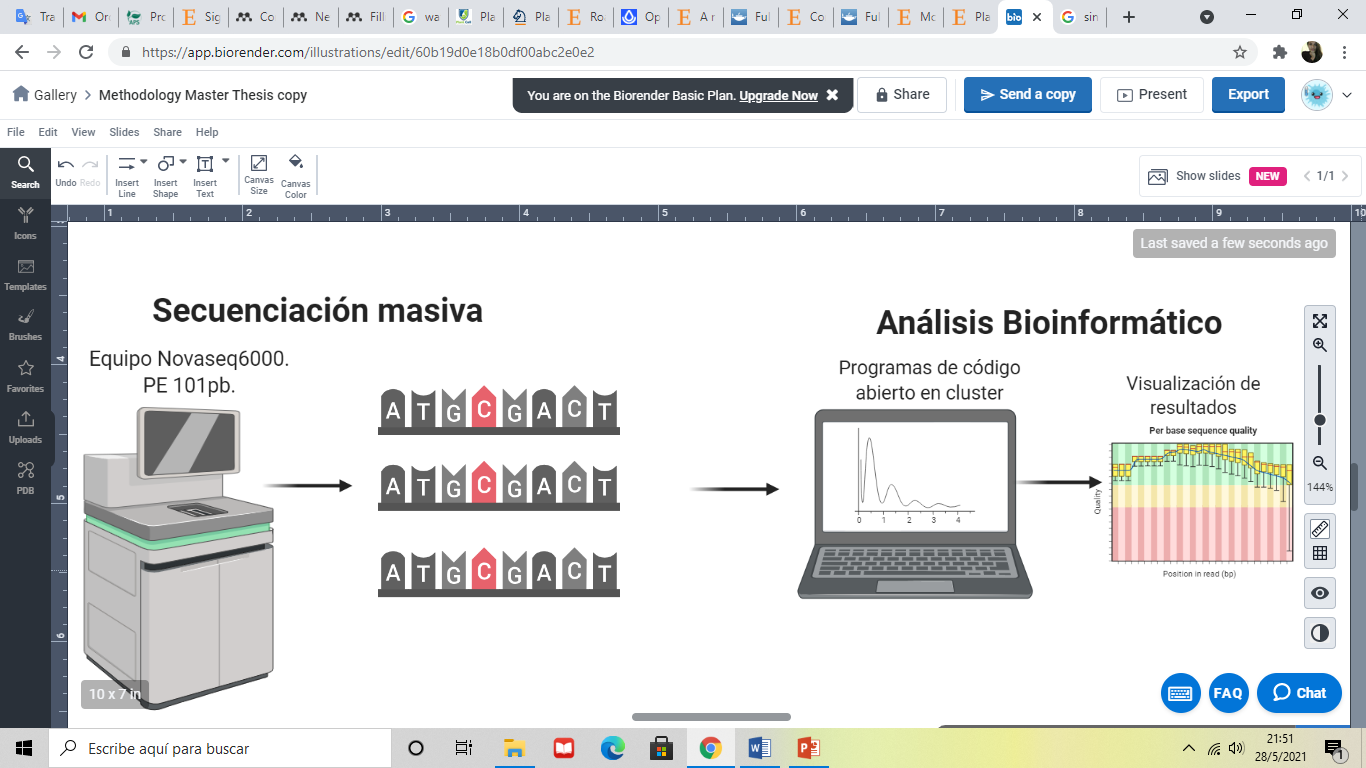 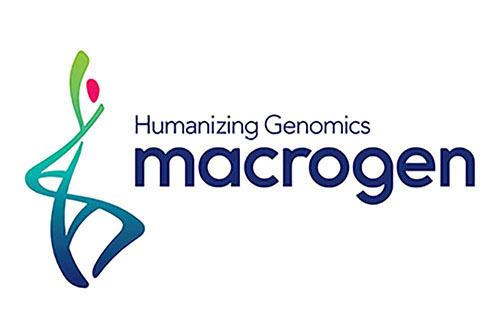 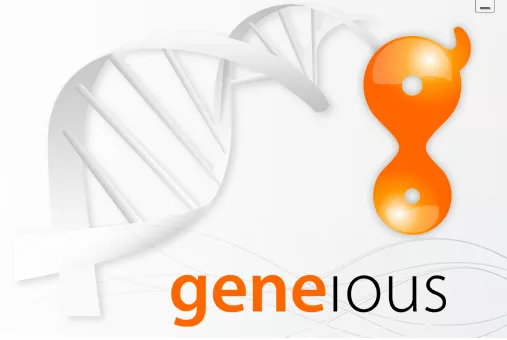 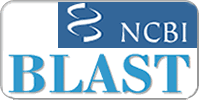 Otros programas
Illumina
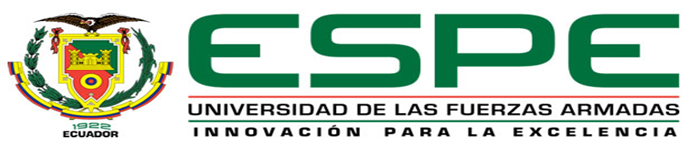 5. Flujo de trabajo (pipeline bioinformático)
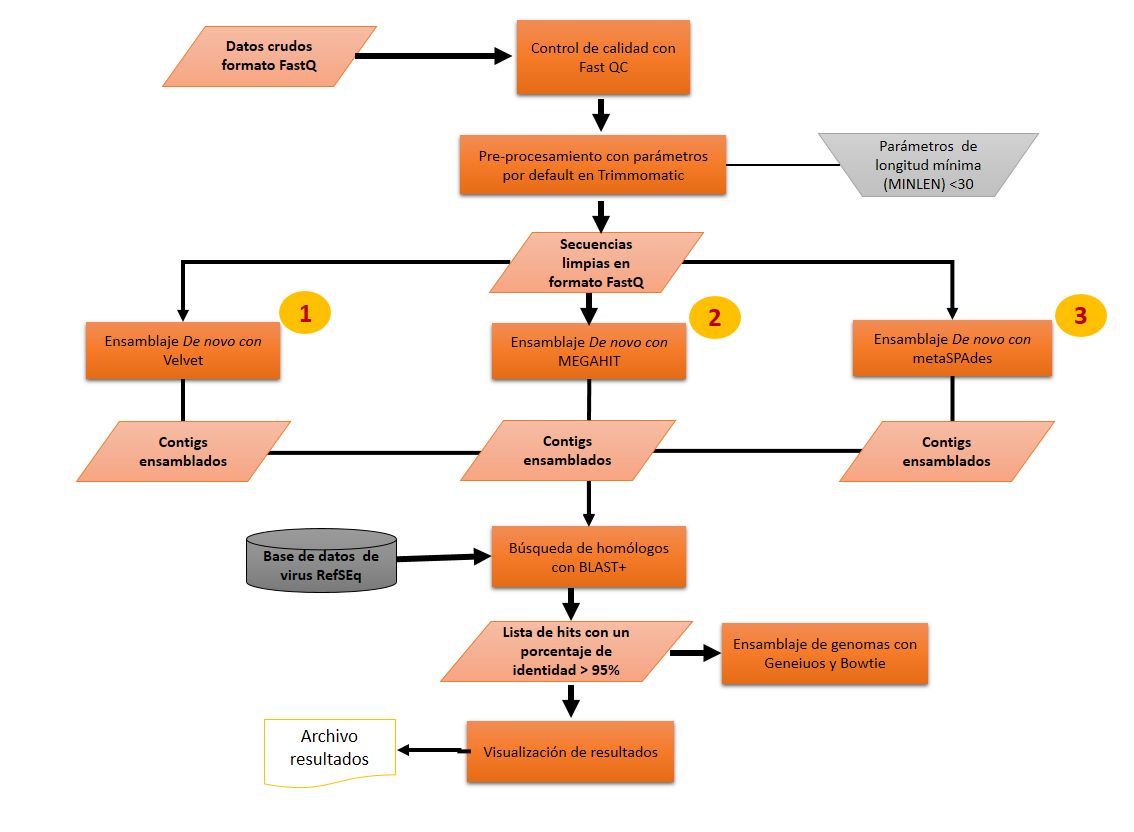 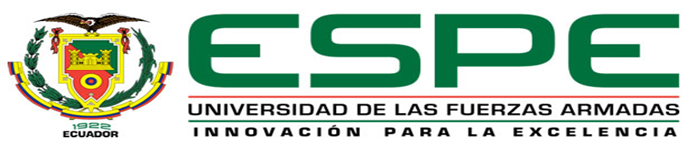 6. Comparación de herramientas bioinformáticas
Contigs
Comparación usando MetaQuast.
Parámetros a comparar: 
	-número de contigs
	-estadísticos N50 y L50
	-porcentaje de alineamiento
Ensamblaje total 400 kb
50% = 200 kb
25 kb
(7)
100 kb
(1)
50 kb
(4)
80 kb
(2)
75 kb
(3)
40 kb
(5)
30 kb
(6)
N50 (tamaño del contig hasta el 50% del ensamblaje) = 75 kb
L50 (número de contigs hasta el 50% del ensamblaje) = 3
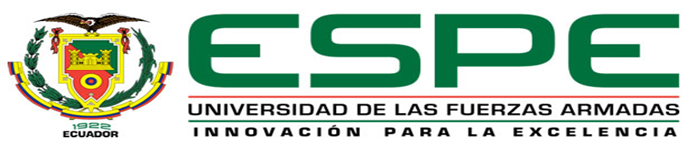 7. Análisis estadístico
Genomas de virus fitopatógenos como referencia
1) Hibiscus chlorotic ringspot virus (HCRSV)
2) Hibiscus latent Fort Pierce virus (HLFPV)
3) Pepper mild mottle virus (PMMoV)
4) Ryegrass mottle virus (RGMoV)
5) Tobacco mosaic virus (TMV)
6) Tomato bushy stunt virus (TBSV) 
7) Tomato mosaic virus (ToMV).
Lecturas de Illumina generadas in silico con InSilicoSeq versión 3 (validación).
Prueba de normalidad Shapiro-Wilk 
Prueba no paramétrica Kruskal-Wallis con un nivel de confianza del 95%. 
Comparación múltiple de las combinaciones MINLEN-Ensamblador mediante el procedimiento Dwass, Steel, Critchlow-Fligner (DSCF).
Usando el software
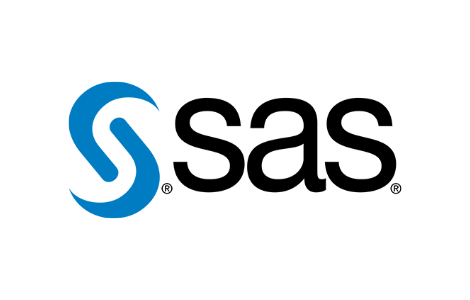 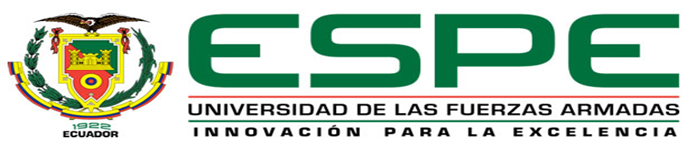 RESULTADOS
Y 
DISCUSIÓN
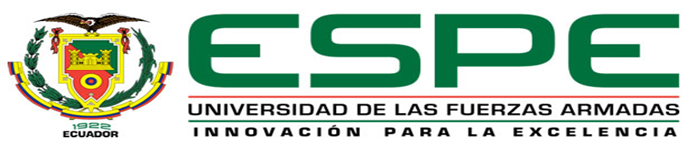 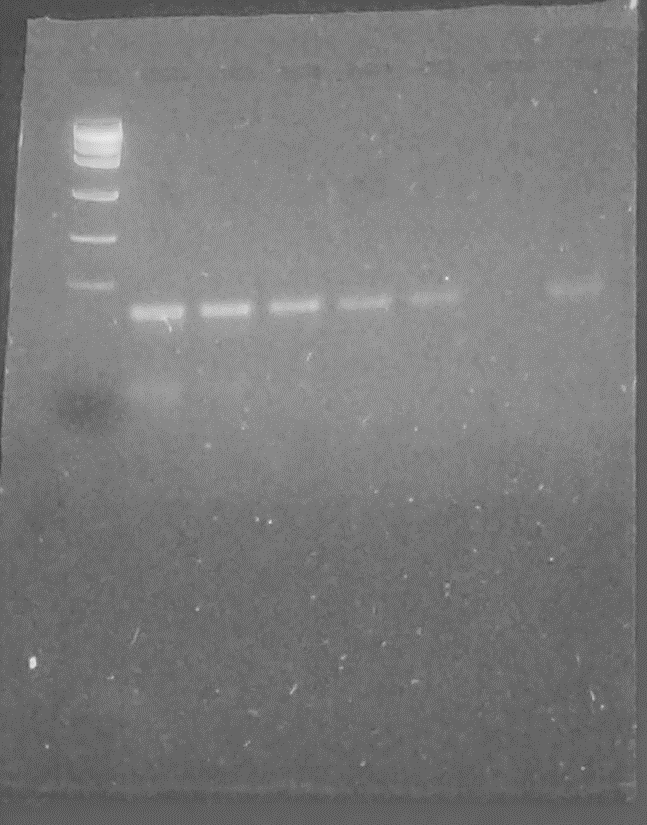 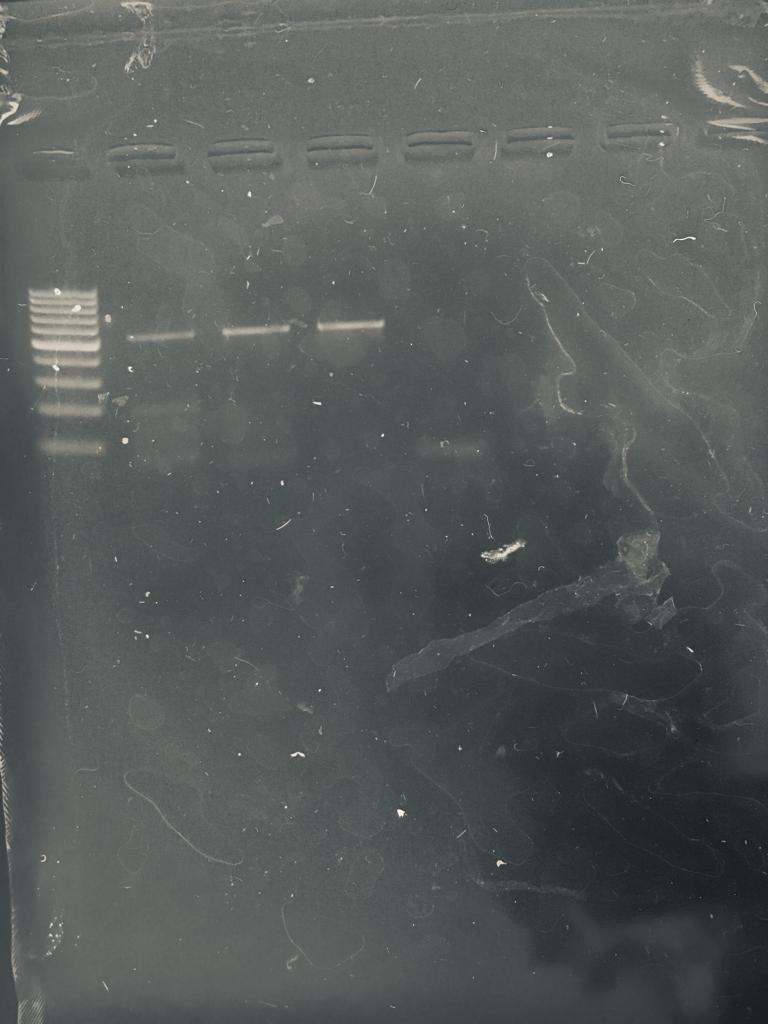 M       R1         R2          R3        C(-)
M     R1   R2    R3     R4    R5      R6     C(+)
Control de calidad
500 pb
500 pb
250 pb
143 pb
200 pb
100 pb
PCR Tombusvirus. Agua de riego
PCR HLFPV. Agua de riego
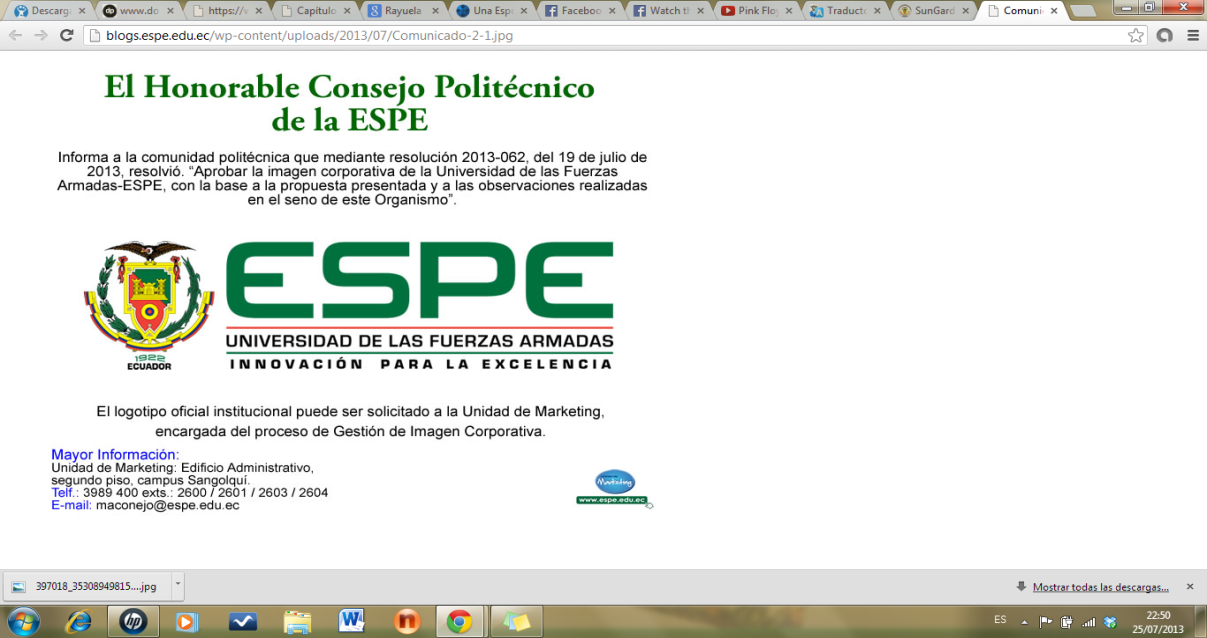 Comparación de herramientas bioinformáticas
Número de lecturas obtenidas después del pre-procesamiento:
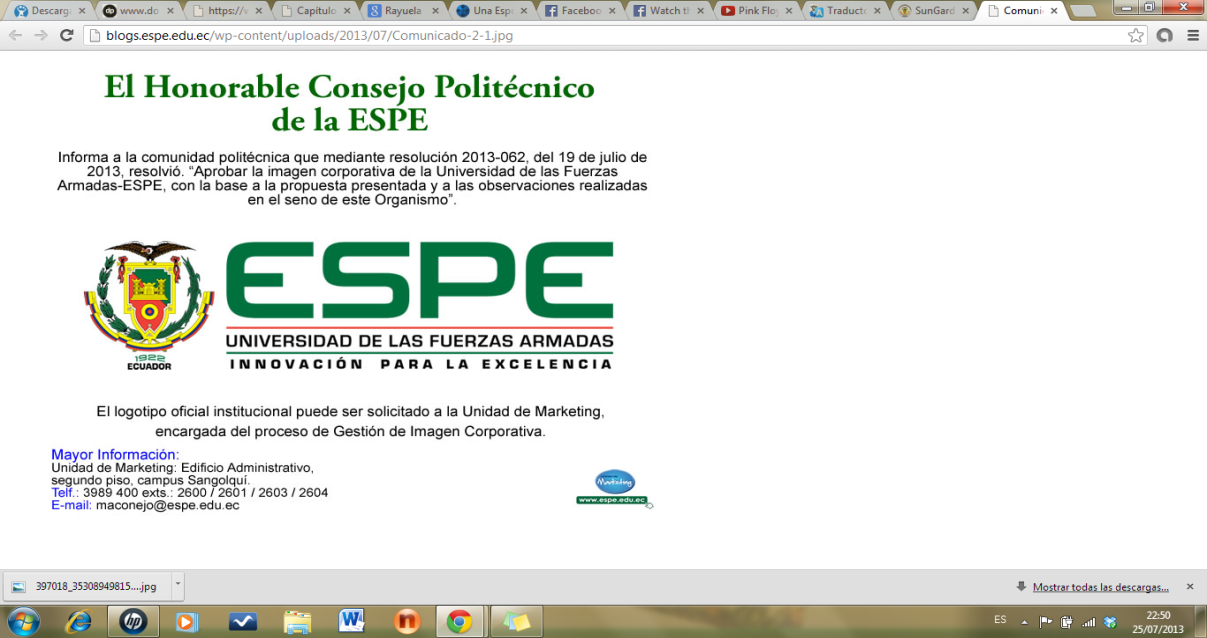 Comparación de herramientas bioinformáticas
Datos obtenidos de la muestra experimental:
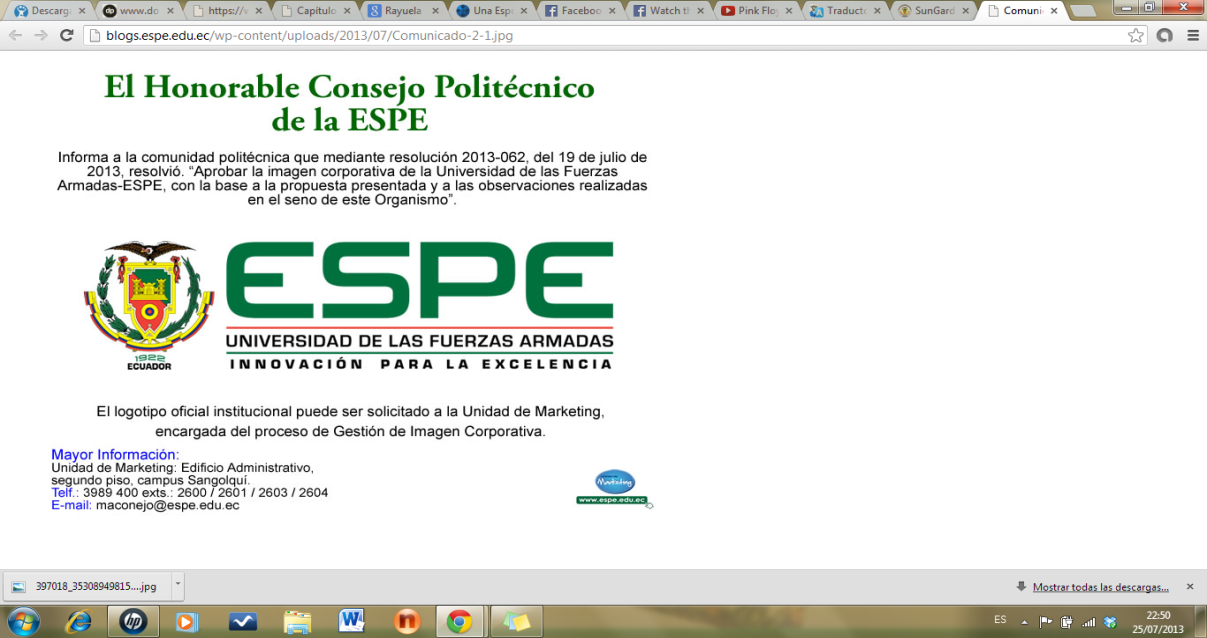 A
B
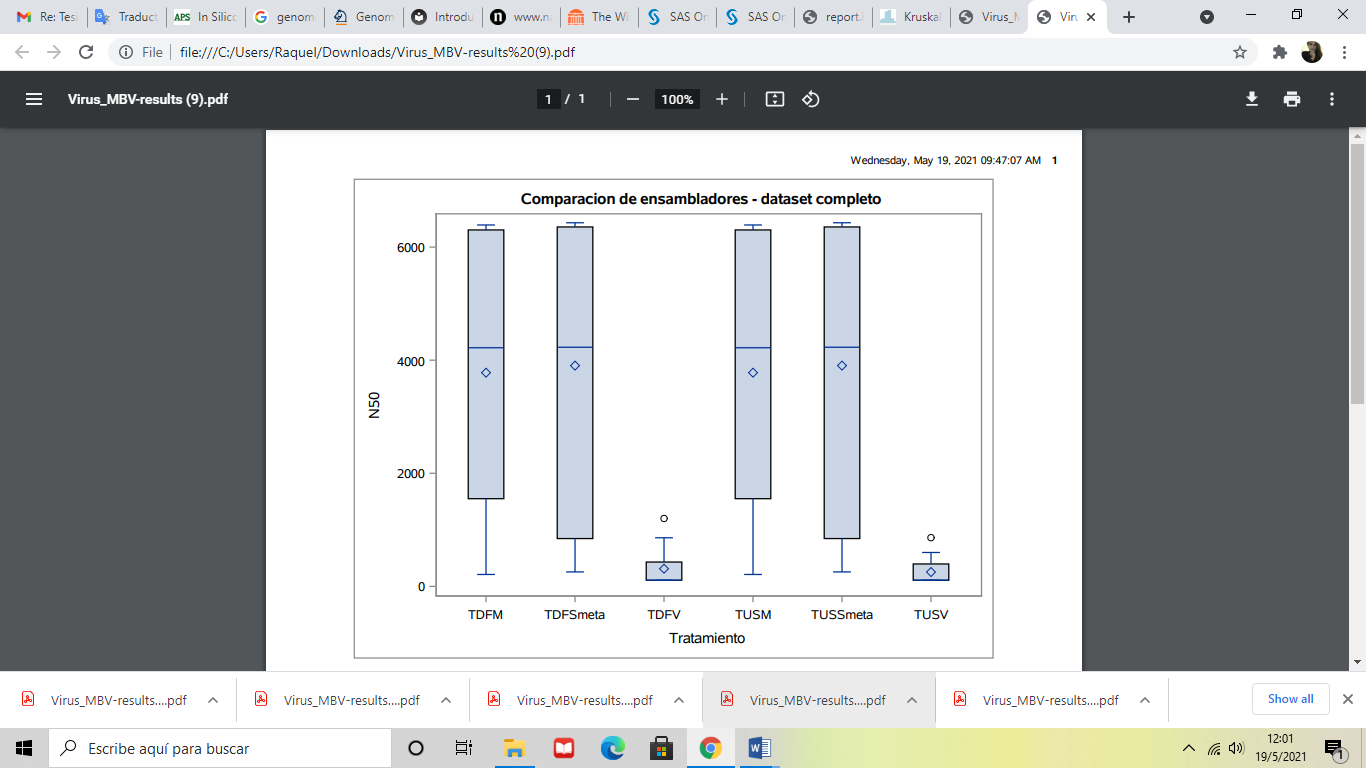 Comparación de herramientas bioinformáticas
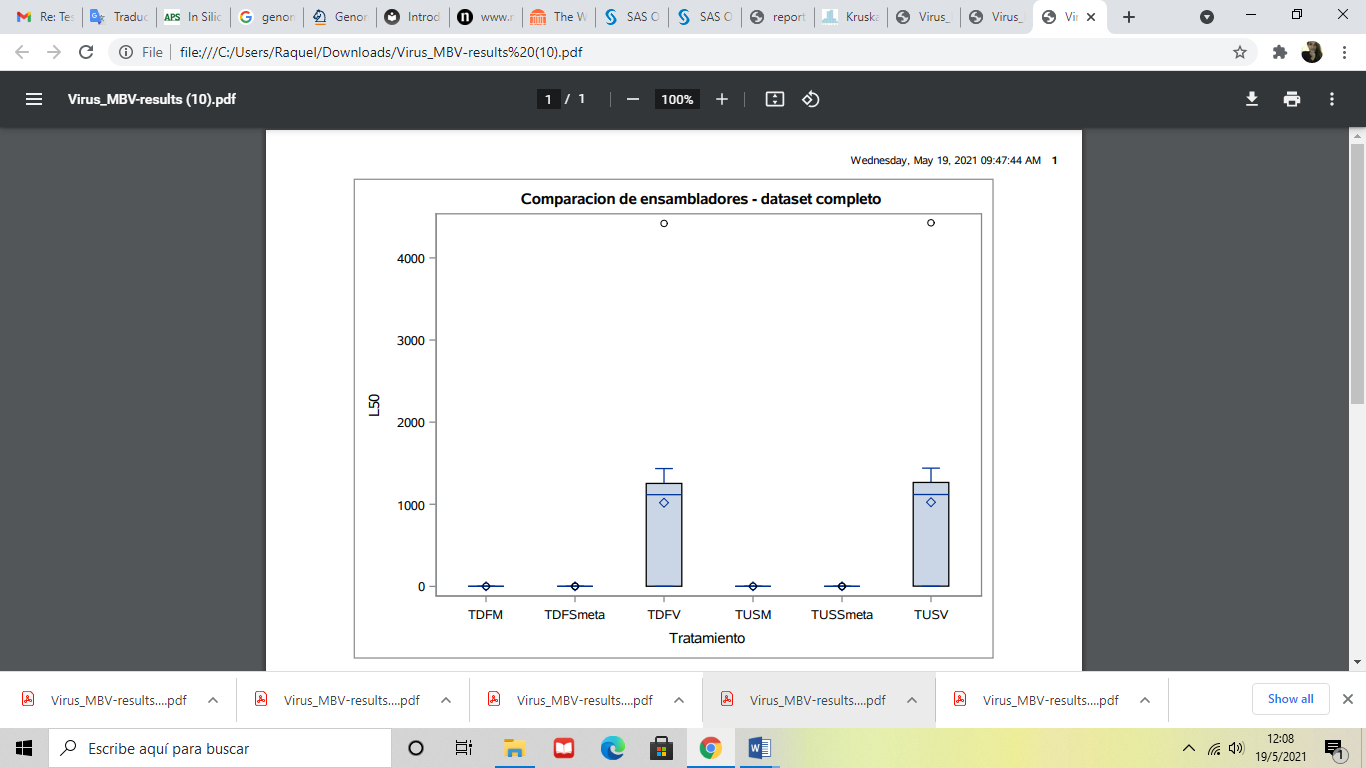 a
a
a
a
Análisis con los datos obtenidos de la muestra experimental y secuencias generadas in silico.

Diferencias significativas en A, B y C (p <0.0001)

Diferencias entre ensambladores, no afecta la variación MINLEN
b
b
C
D
b
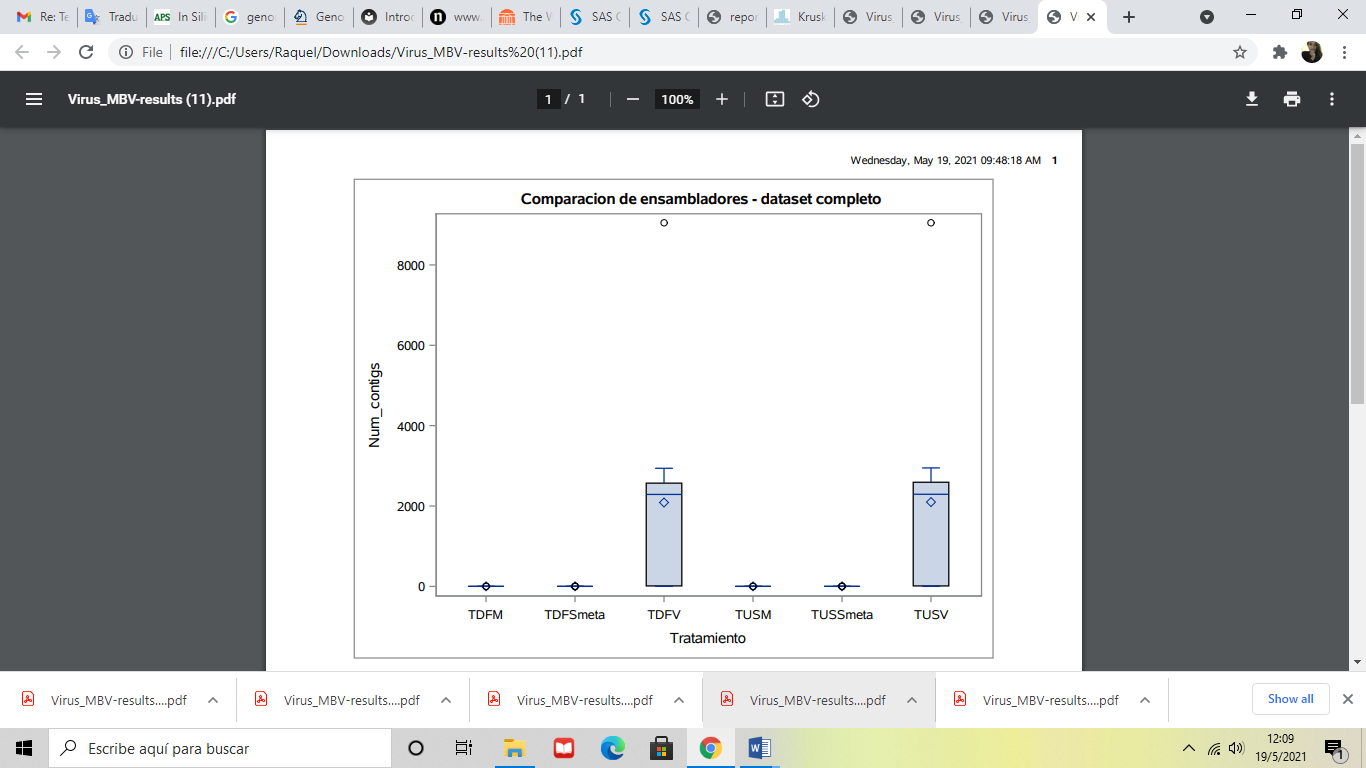 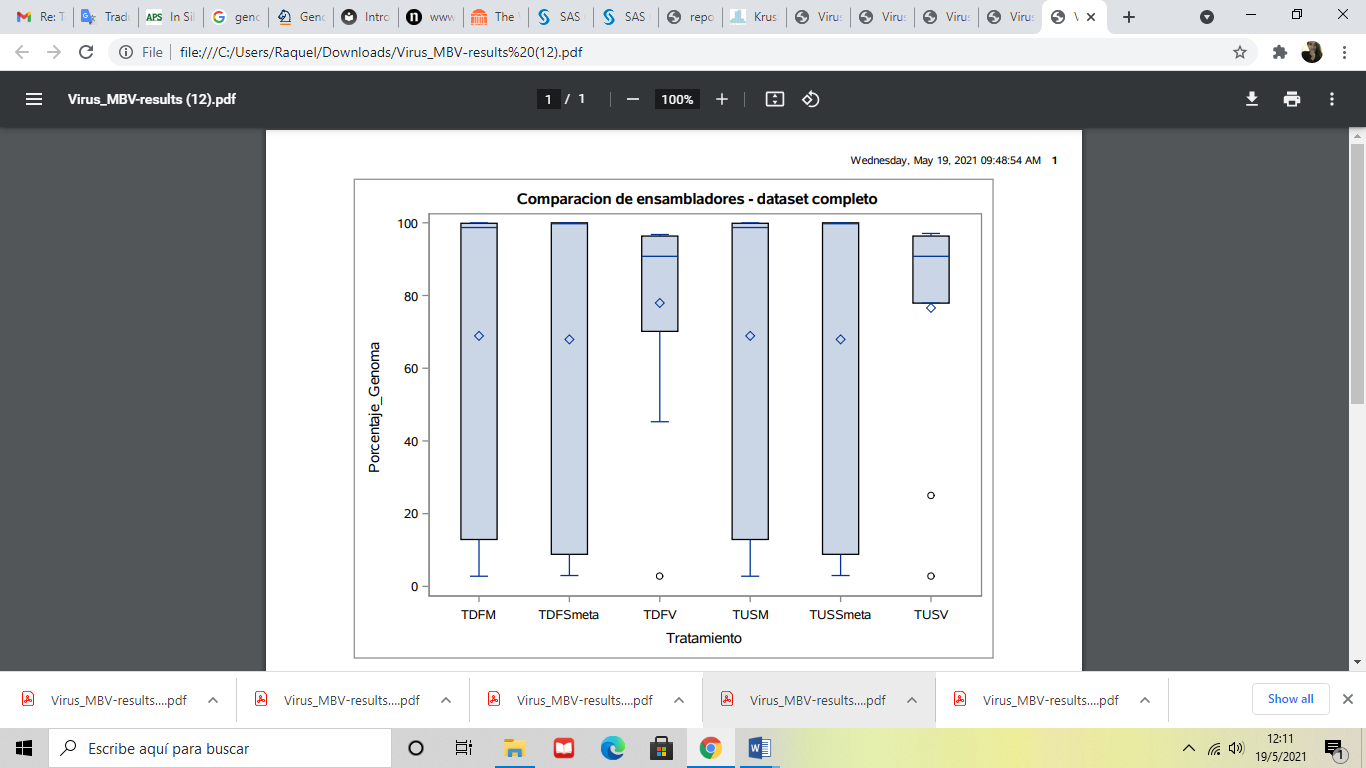 b
a
a
a
a
b
b
a
a
a
a
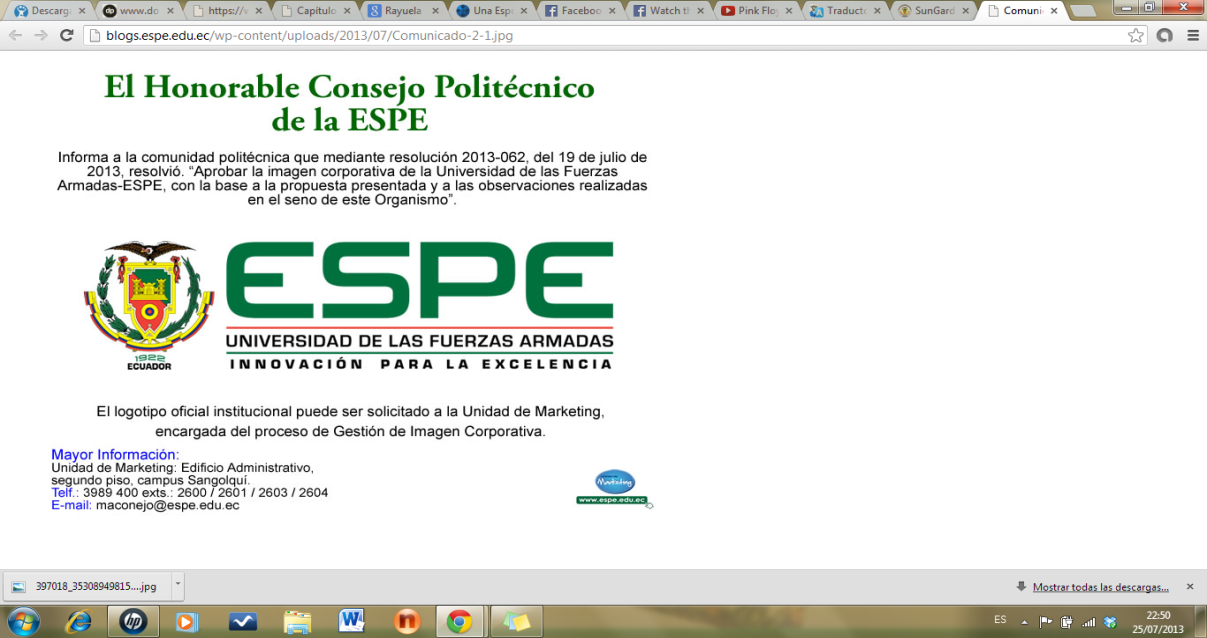 Resultado secuenciación muestra experimental
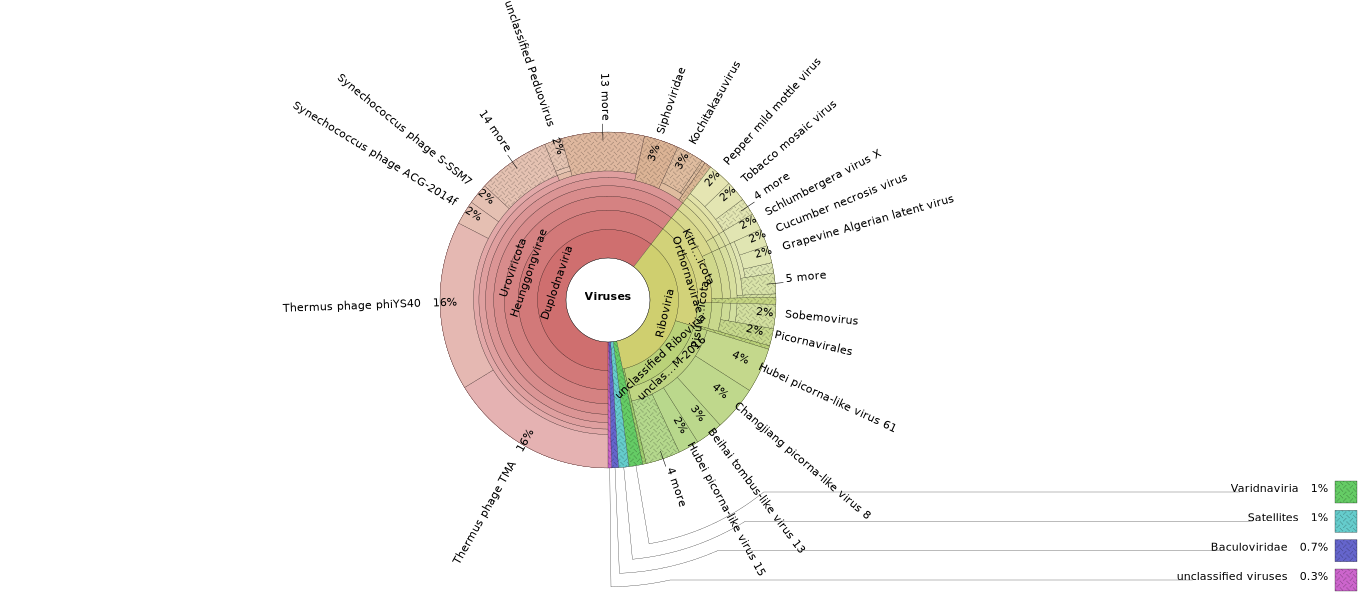 Utilizando el pipeline con el ensamblador metaSPAdes:
60% dominio Duplodnaviria (virus de ADN) 

36% dentro del dominio Riboviria (virus de ARN).
19 familias virales identificadas
4 familias de virus Fitopatógenos
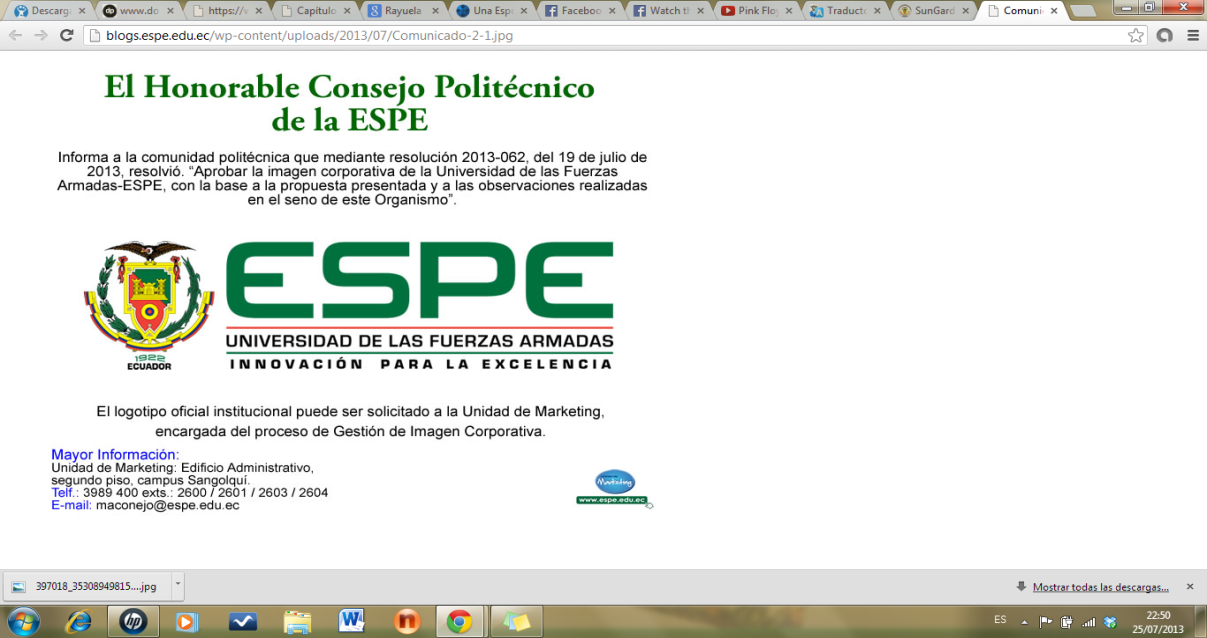 Comparación de herramientas bioinformáticas
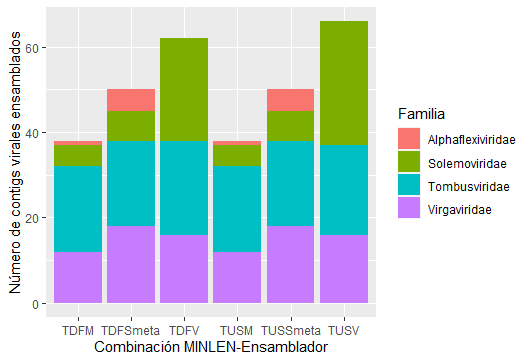 Código:
M= Megahit
meta= metaSPAdes
V= velvet
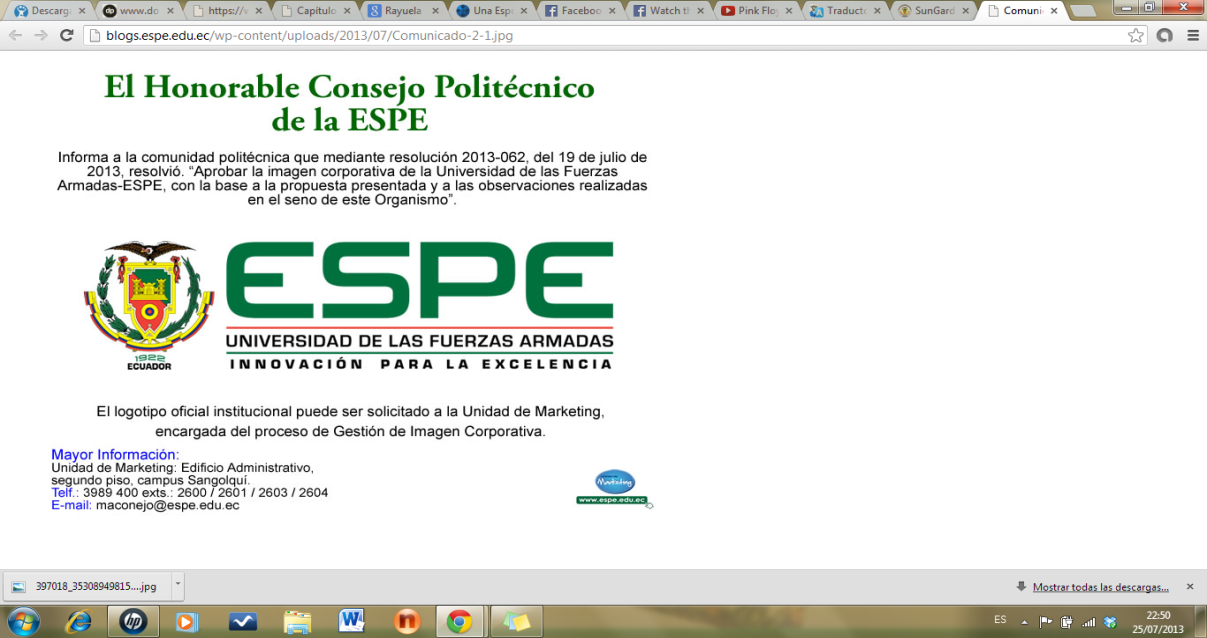 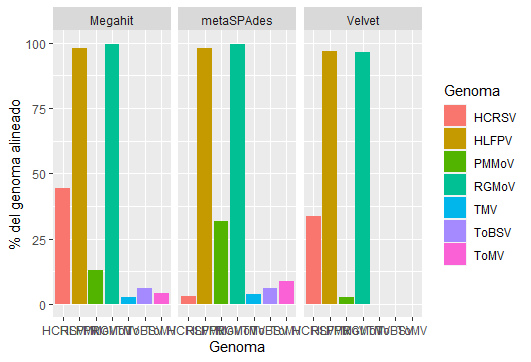 Comparación de herramientas bioinformáticas
Posible influencia del tipo de genoma ensamblado.
Necesidad de una mayor profundidad de secuenciación (cobertura) para Velvet.
TBSV
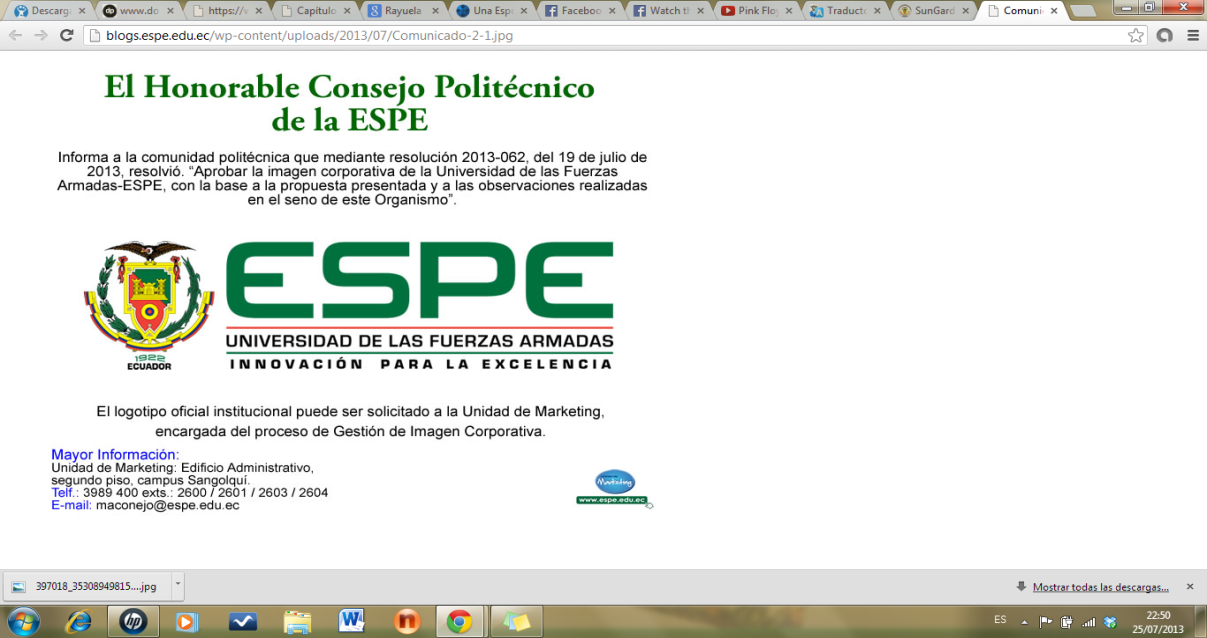 Ensamblaje y anotación de genomas
El ensamblador metaSPAdes dio como resultado un contig de 6,313 nt identificado como HLFPV.
Utilizando la herramienta Bowtie2-2.4.1 se mapearon las lecturas crudas frente al genoma de referencia (6,431 nt). 
22,914 lecturas concordantes con una profundidad de cobertura de 362× 
El ensamblaje final (6,393 nt) mostró un 99% de identidad por pares con la base de datos del NCBI.
99.41% del genoma de HLFPV fue ensamblado.
Organización del genoma:
Organización típica de virus del género Tobamovirus
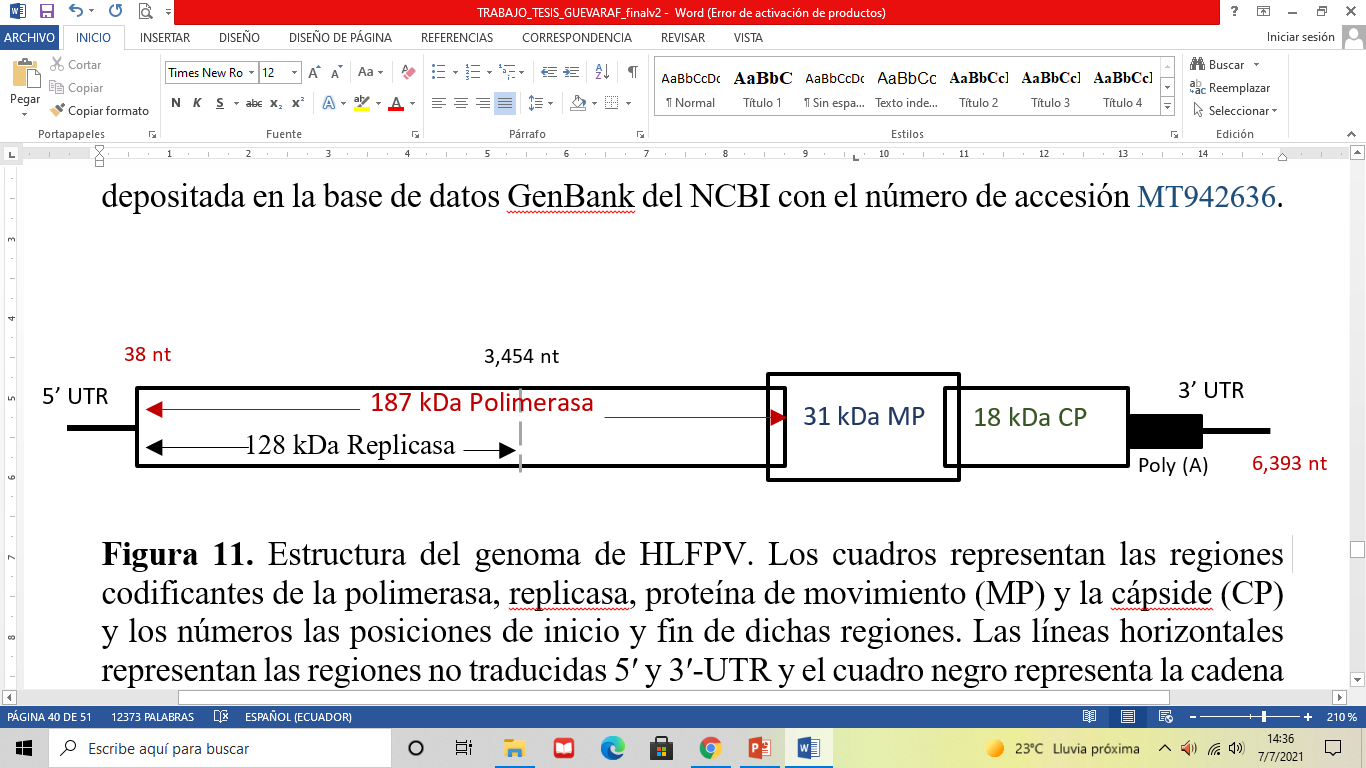 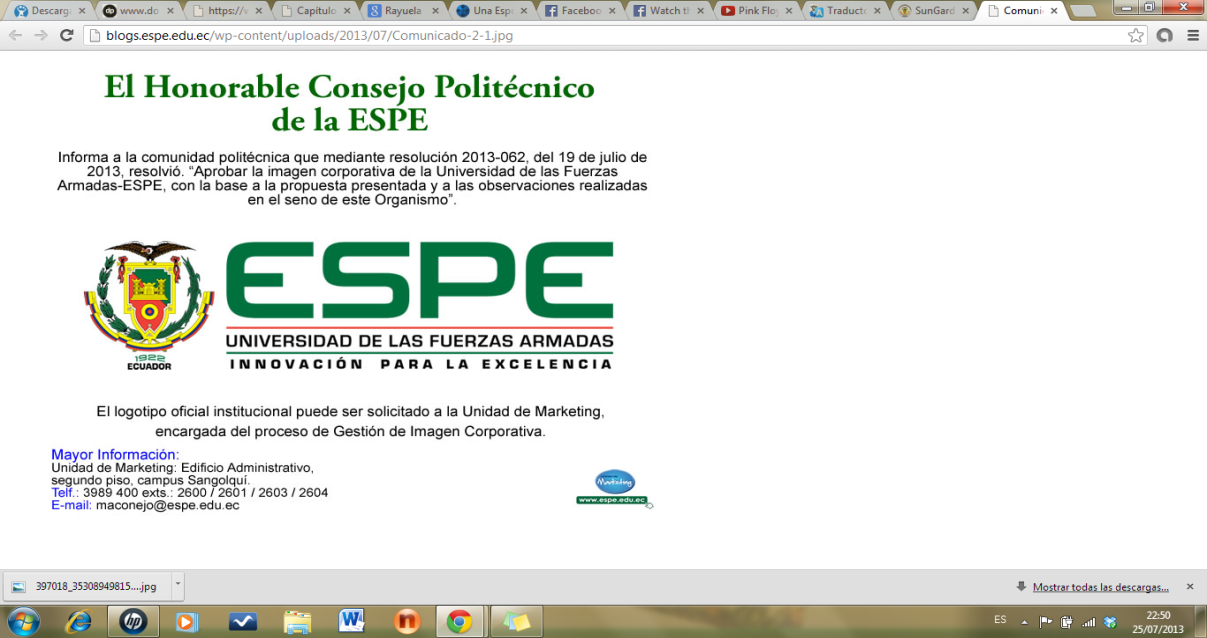 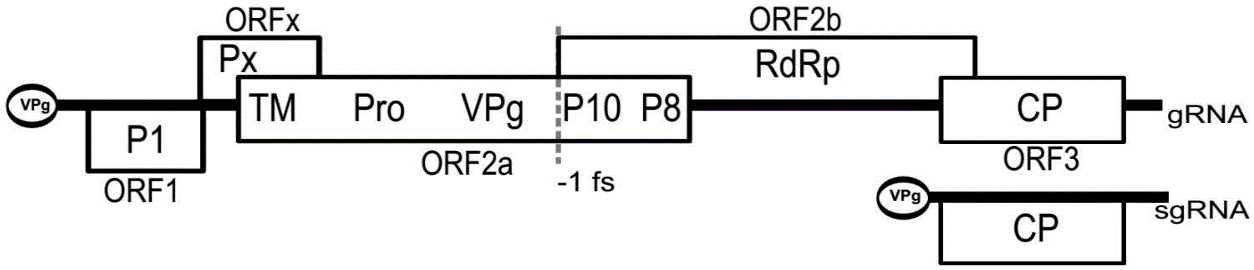 Ensamblaje y anotación de genomas
3’ UTR
5’ UTR
Polimerasa
Poliproteína
Desplazamiento ribosomal
Un único contig de 4,247 nt de longitud que se identificó como Ryegrass mottle virus (RGMoV).
95% de identidad por pares con el genoma de referencia (4,212 nt)  
Profundidad de cobertura de 107× 
99.72% del genoma de RGMoV fue ensamblado
Organización del genoma:
Organización típica de virus del género Sobemovirus y lo reportado para RGMoV.
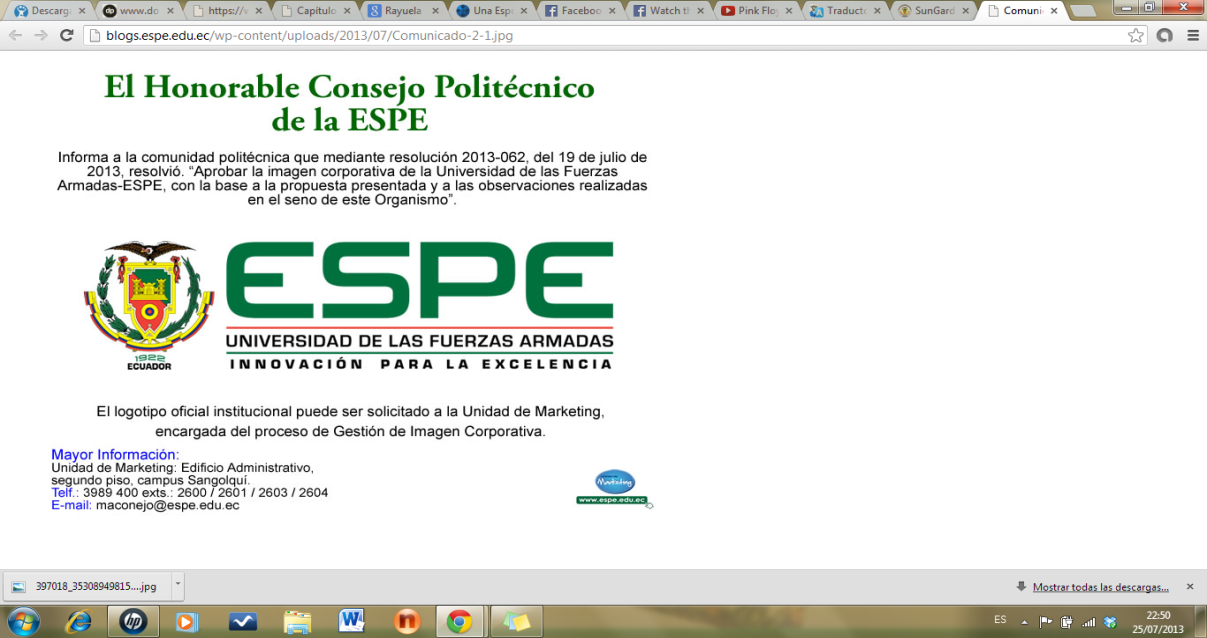 Detección e identificación de HLFPV en cucarda (Hibiscus rosa-sinensis L.)
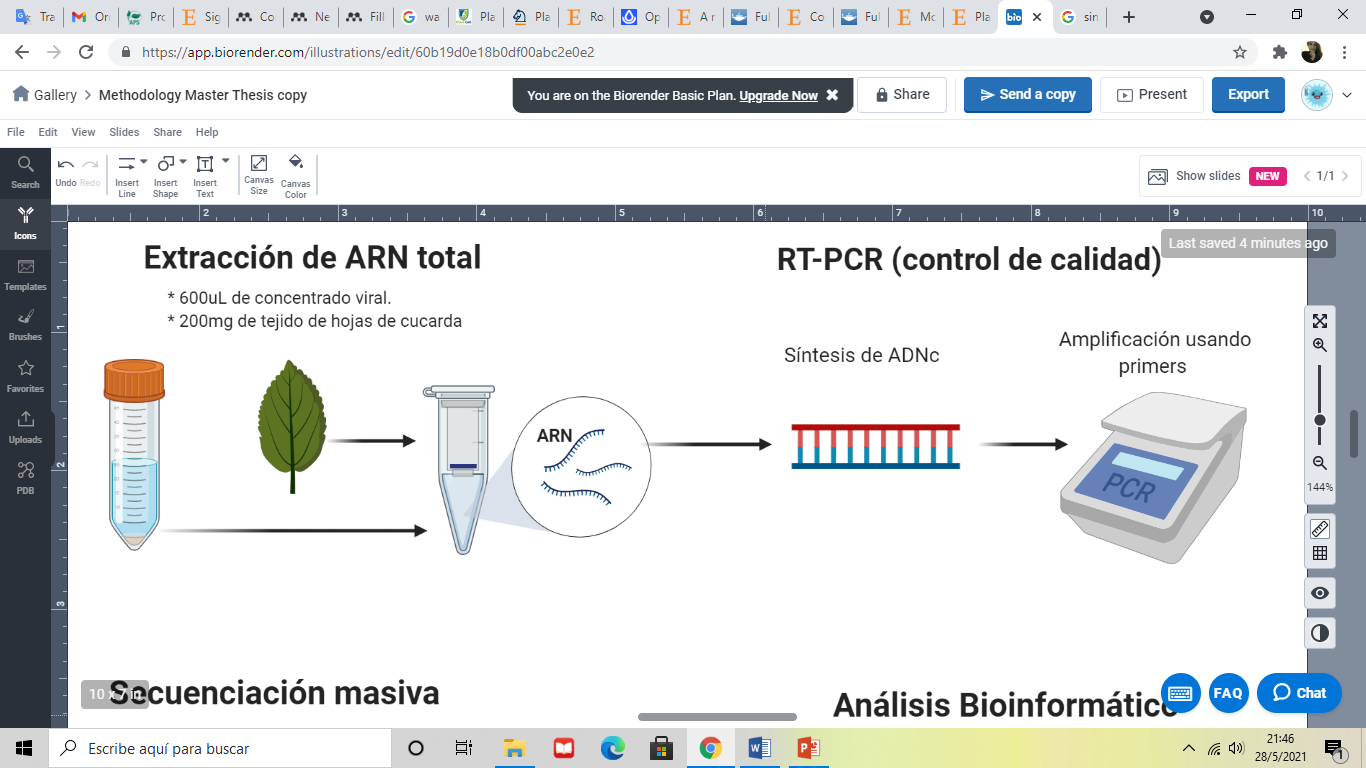 Primers diseñados para la cápside de HLFPV
Fuente: Kamenova and Adkins (2004)
RESULTADO POSITIVO: presencia de HLFPV en plantas de cucarda
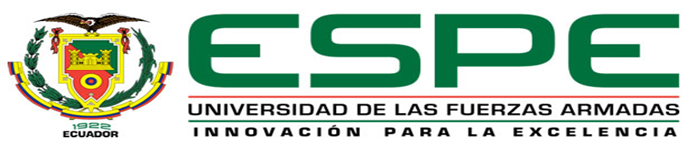 CONCLUSIONES
Mediante secuenciación masiva y análisis bioinformático se identificaron 4 familias de virus fitopatógenos: Tombusviridae, Virgaviridae, Solemoviridae y Alphaflexiviridae de un total de 19 familias virales dentro de los dominios Duplodnaviria y Riboviria. 
La variación del parámetro de longitud mínima de secuencias (MINLEN-Trimmomatic), no presentó diferencia significativa en las variables analizadas (número de contigs ensamblados, parámetros N50 y L50 o porcentaje de genoma ensamblado) dentro del flujo de trabajo propuesto. 
El tipo de ensamblador (Velvet, Megahit, metaSPAdes), si presentó diferencia significativa en las variables analizadas.
Se observó que los ensambladores metaSPAdes y Megahit no son significativamente diferentes sin embargo, el ensamblador metaSPAdes presentó mayor número de contigs (> = 1000 nt) ensamblados, pudiendo considerarse la mejor herramienta de ensamblaje de las 3 comparadas.
Mediante análisis bioinformático con el flujo de trabajo propuesto y el ensamblador metaSPAdes, se obtuvo >99% de los genomas de Hibiscus latent Fort Pierce virus (HLFPV) y Ryegrass mottle virus (RGMoV) con >95% de identidad por pares.
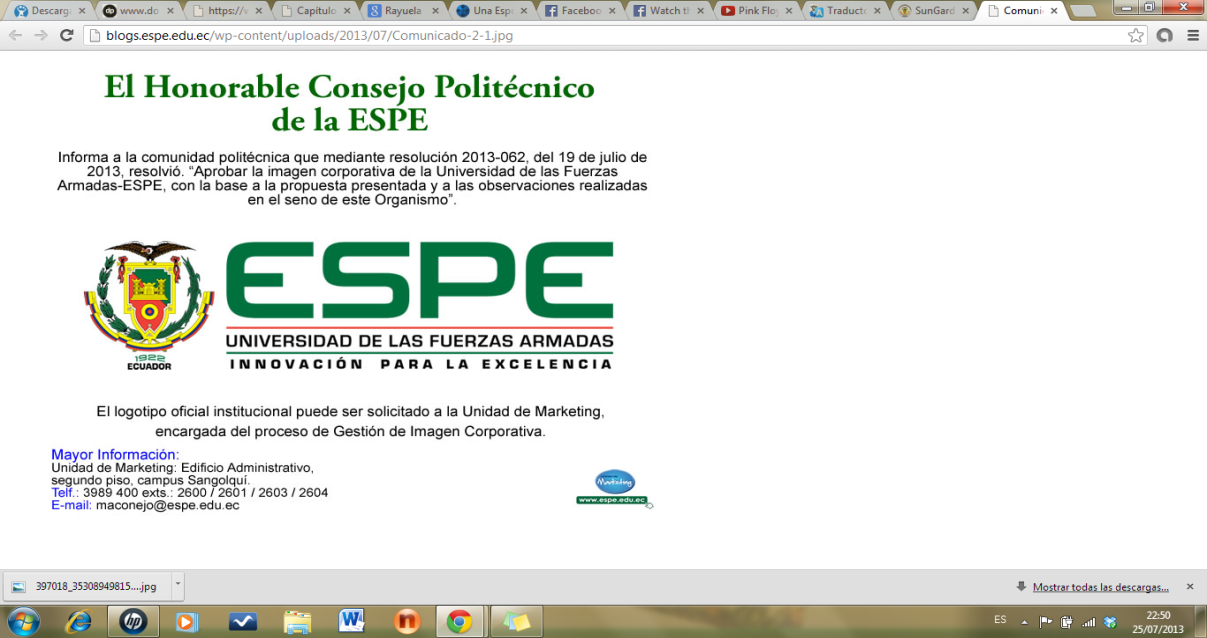 RECOMENDACIONES
Realizar ensayos de transmisión de virus utilizando el agua de riego para determinar si las partículas virales de RGMoV y HLFPV se mantienen infectivas.

Utilizar una cantidad mayor de muestras para una comparación más precisa entre ensambladores.

Ampliar la zona de investigación y tomar muestras de diferentes provincias alrededor del país para determinar la incidencia de RGMoV y HLFPV en agua de riego.
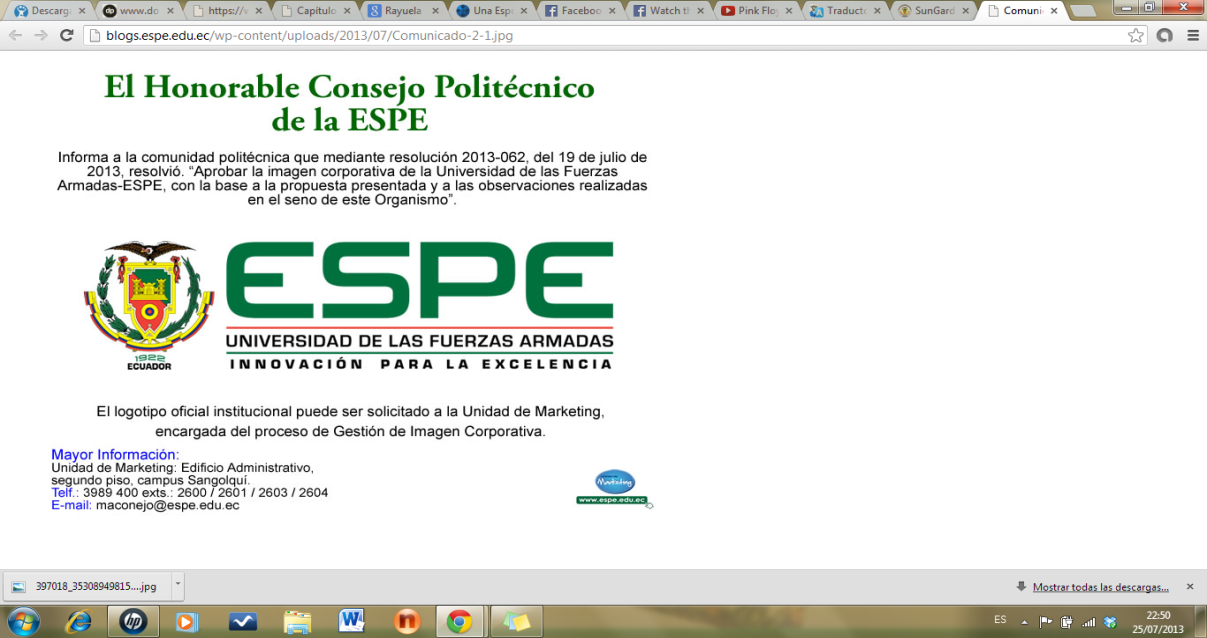 PUBLICACIONES
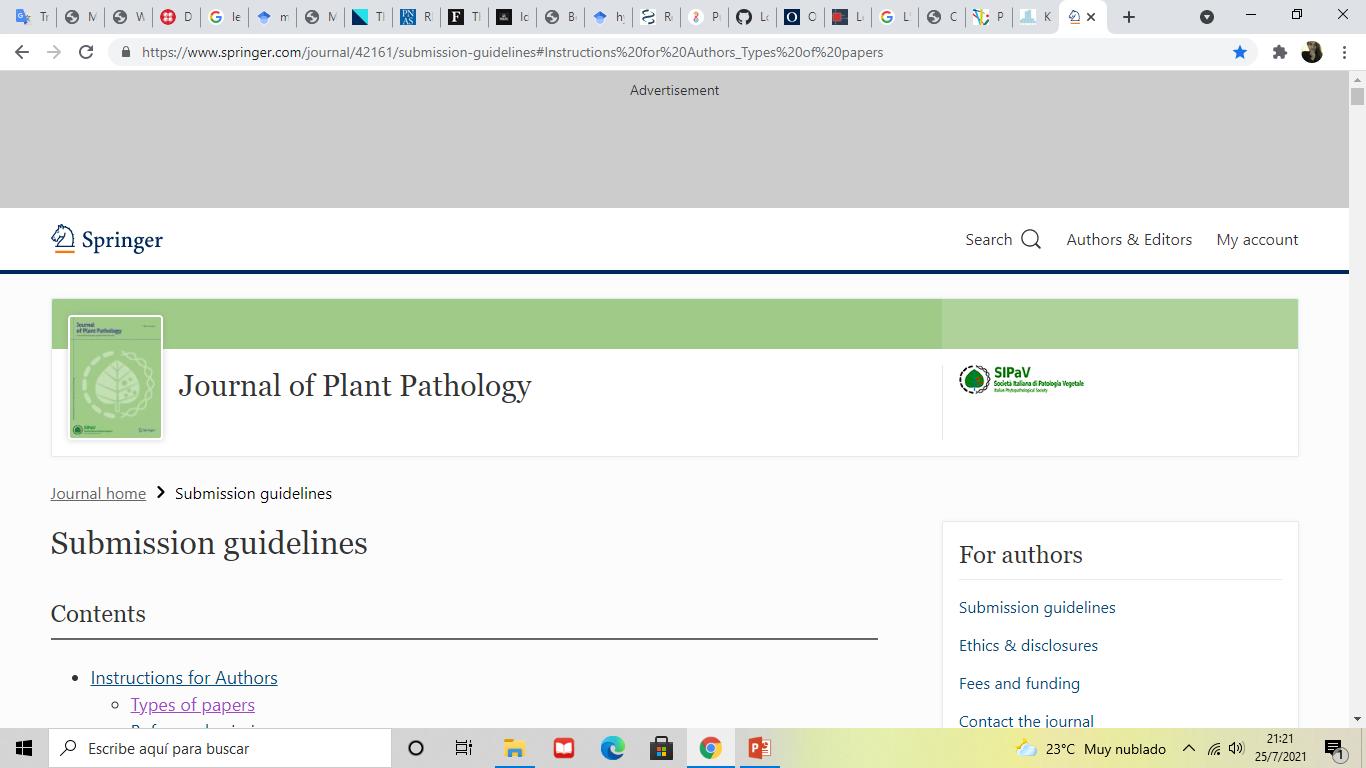 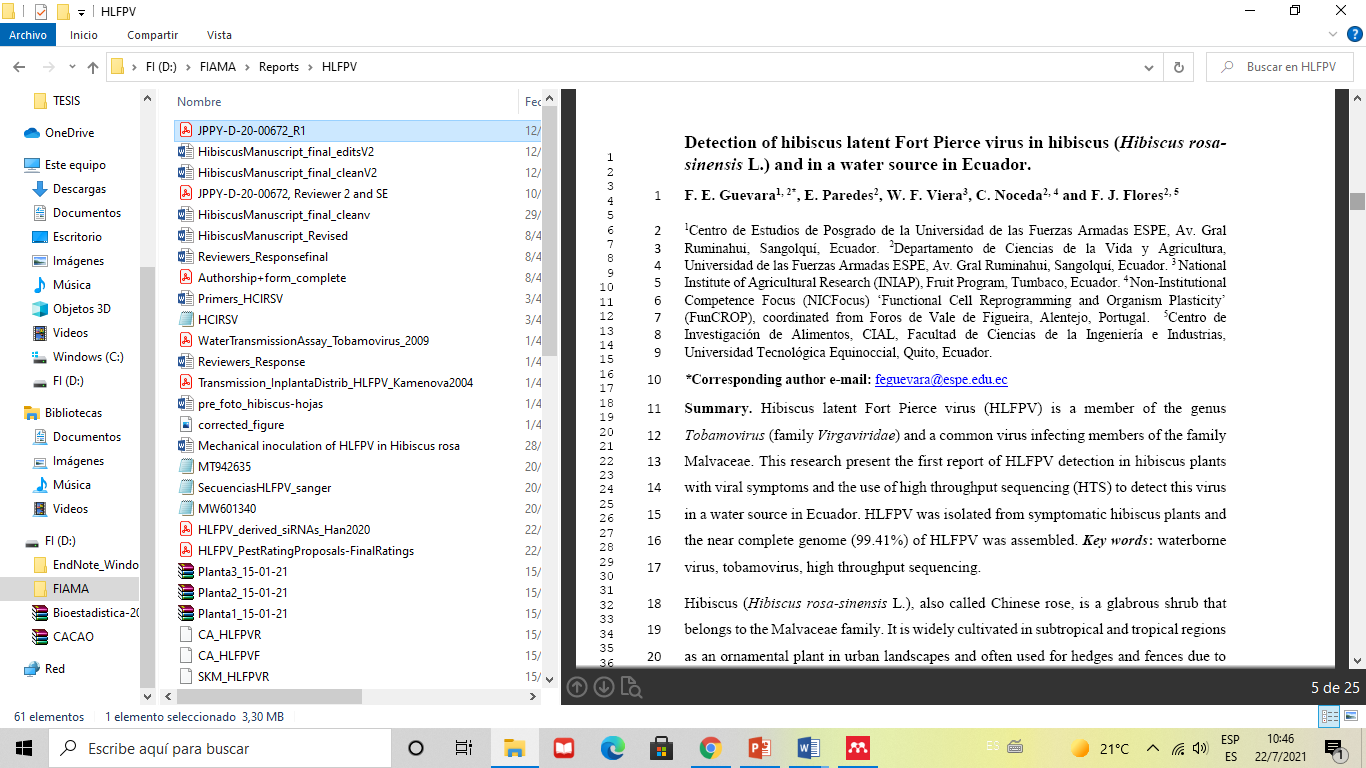 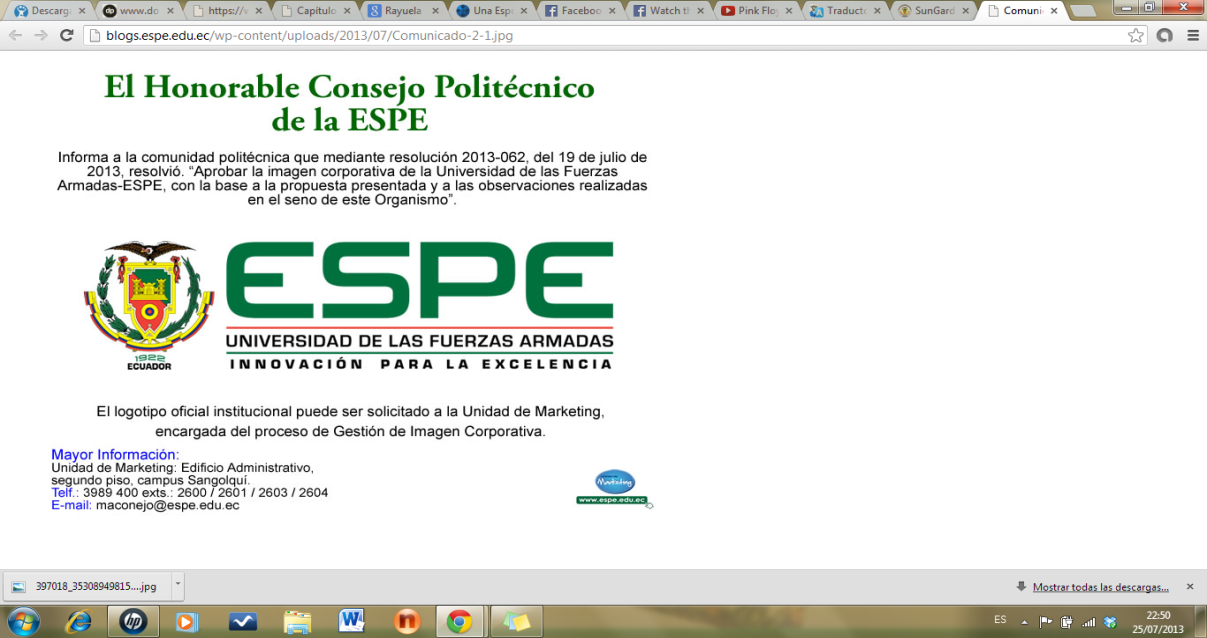 REFERENCIAS
Bhat A.I., Rao G.P. (2020) Symptoms of Virus-Infected Plants. In: Characterization of Plant Viruses. Springer Protocols Handbooks. Humana, New York, NY. https://doi.org/10.1007/978-1-0716-0334-5_2
Büttner, C., & Koenig, R. (2017). CHAPTER 10: Plant Viruses in Irrigation Water. In Biology, Detection, and Management of Plant Pathogens in Irrigation Water (pp. 97–110). The American Phytopathological Society. https://doi.org/doi:10.1094/9780890544914.012
Calgua, B., Mengewein, A., Grunert, A., Bofill-Mas, A., Clemente-Casares, P., Hundensa, A., . . . Girones, R. (2008). Development and application of a one-step low cost procedure to concentrate viruses from seawater samples. Journal of Virological Methods, 167-178.
Mehle, N., & Ravnikar, M. (2012). Plant Viruses in aqueous environment - Survival, mediated transmission and detection. ELSEVIER Review, 4903-4907.
Sekse, C., Holst-Jensen, A., Dobrindt, U., Johannessen, G. S., Li, W., Spilsberg, B., & Shi, J. (2017). High Throughput Sequencing for Detection of Foodborne Pathogens. Frontiers in Microbiology, 8, 2029. doi:10.3389/fmicb.2017.02029
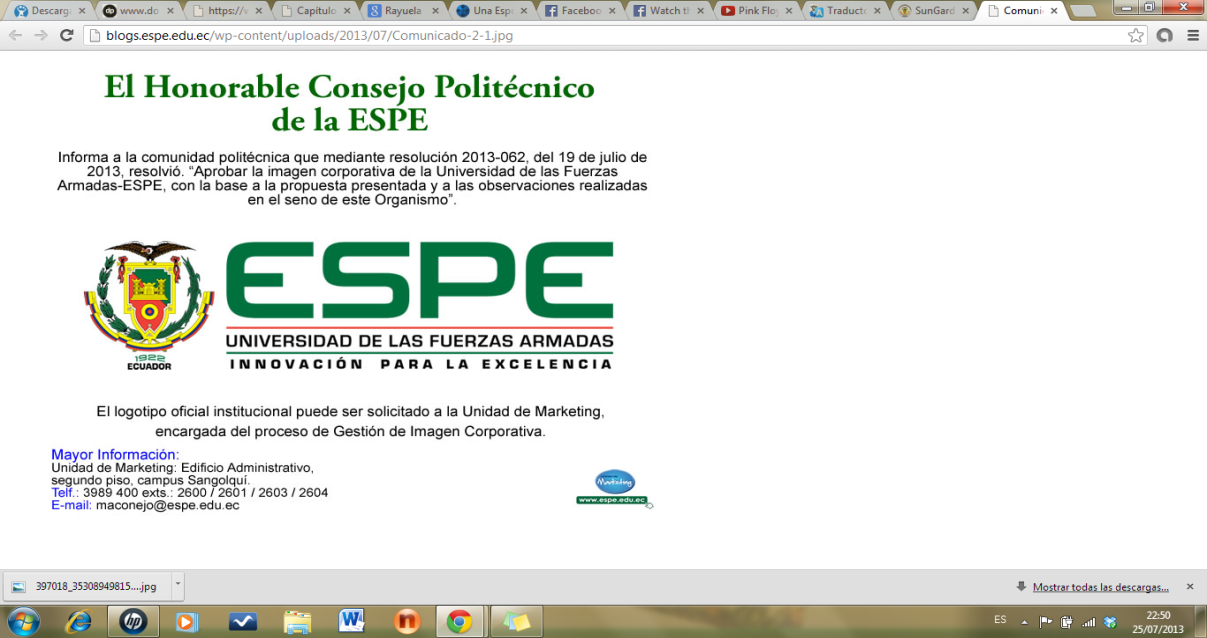 AGRADECIMIENTOS
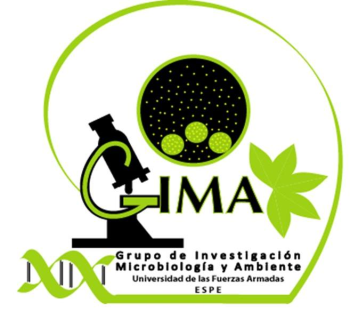 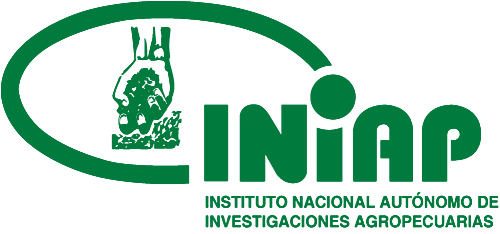 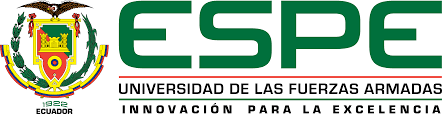 Departamento de Ciencias de la Vida y la Agricultura
Carrera de Ingeniería en Biotecnología
Grupo de Investigación en Microbiología y Ambiente (GIMA).
Francisco Flores, Ph.D. 
Alma Koch, MSc.
Andrés Izquierdo, Ph.D.
Programa de Fruticultura
Granja Experimental Tumbaco
William Viera, MSc.
Andrea Sotomayor, Ing.
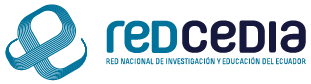 Proyecto CEPRA-XI-2017-011, ANÁLISIS NGS DE PATÓGENOS
Carlos Noceda, Ph.D.
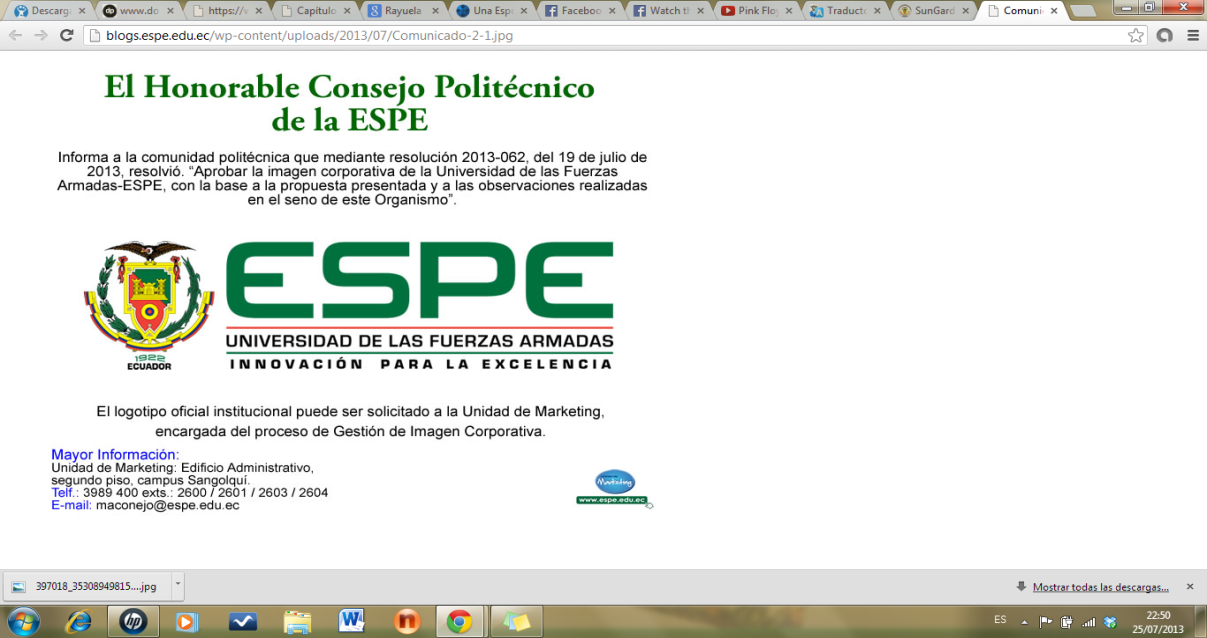 GRACIAS 
POR SU ATENCIÓN
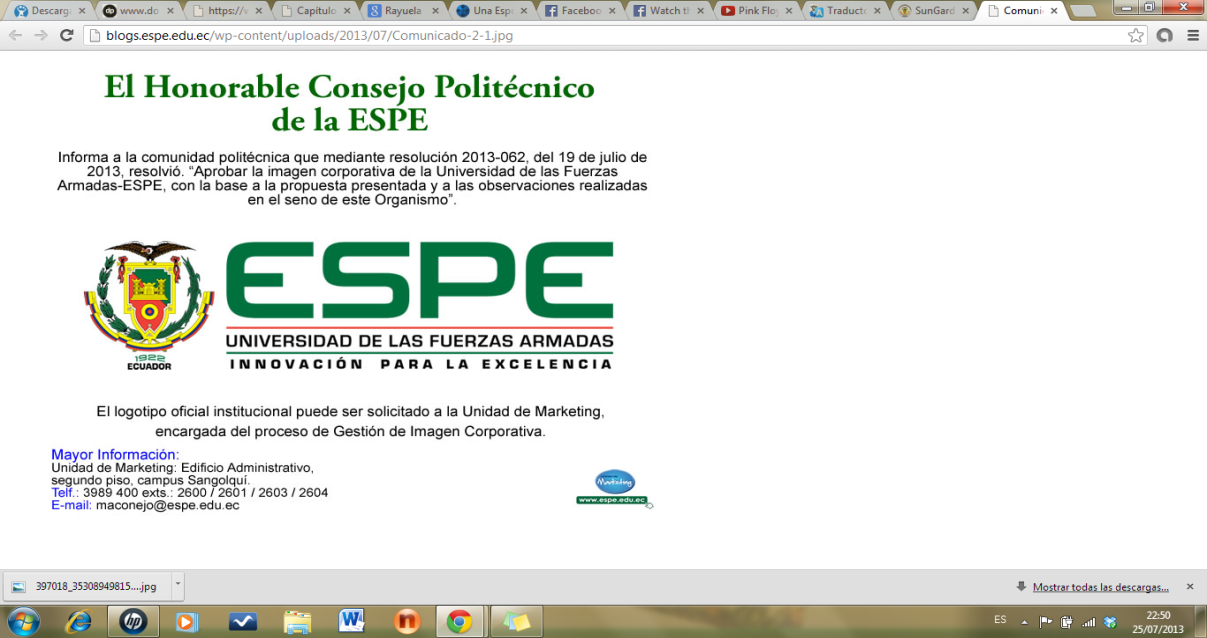 INTRODUCCIÓN
Tecnologías de secuenciación masiva
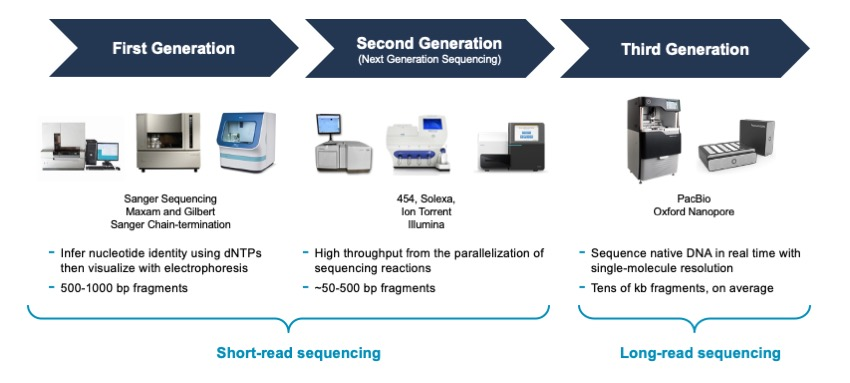 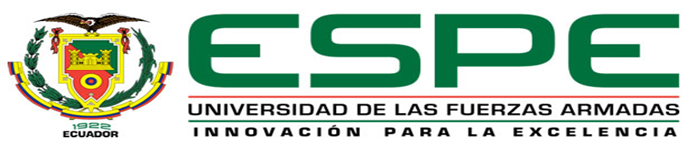 [Speaker Notes: Potexvirus  tamaño viriones, con 470 a 580 nm de longitud y 13 nm de diámetro—genoma de 5.8 a 7.5 Kpb
transmisión mecánica con savia infectada y equipo agrícola contaminado  Potato X Virus

Tombusvirus  tamaño virion 30 nm de diámetro, no tienen envoltura y contienen 180 subunidades idénticas de cubierta protéica (CP)- Genoma de 4.7 kb
Tomato Bushy Stunt---Se transmiten a través de semillas y polen infectado, así como material de propagación infectado y trasmisión mecánica 

Tobamovirus  tamaño 300 x 18 nm2 con un núcleo central hueco de 4 nm de diámetro. – Genoma de 6300 a 6800 nucleótidos
Tobacco Mosaic Virus  -- Se transmiten por contacto con savia o suelo contaminado y muchas veces por semillas, no se conocen vectores específicos]
INTRODUCCIÓN
Preparación de librerías
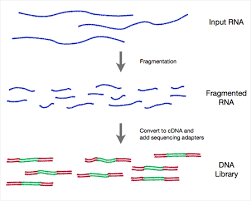 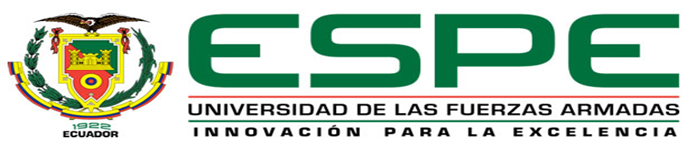 [Speaker Notes: Potexvirus  tamaño viriones, con 470 a 580 nm de longitud y 13 nm de diámetro—genoma de 5.8 a 7.5 Kpb
transmisión mecánica con savia infectada y equipo agrícola contaminado  Potato X Virus

Tombusvirus  tamaño virion 30 nm de diámetro, no tienen envoltura y contienen 180 subunidades idénticas de cubierta protéica (CP)- Genoma de 4.7 kb
Tomato Bushy Stunt---Se transmiten a través de semillas y polen infectado, así como material de propagación infectado y trasmisión mecánica 

Tobamovirus  tamaño 300 x 18 nm2 con un núcleo central hueco de 4 nm de diámetro. – Genoma de 6300 a 6800 nucleótidos
Tobacco Mosaic Virus  -- Se transmiten por contacto con savia o suelo contaminado y muchas veces por semillas, no se conocen vectores específicos]
INTRODUCCION
Genome coverage
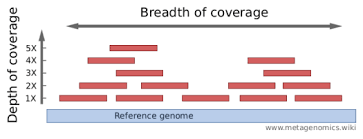 Read depth
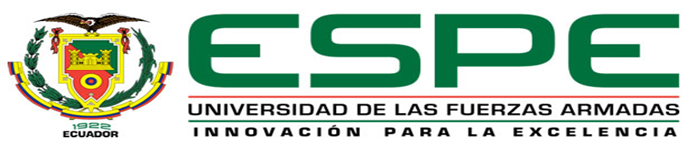 [Speaker Notes: Potexvirus  tamaño viriones, con 470 a 580 nm de longitud y 13 nm de diámetro—genoma de 5.8 a 7.5 Kpb
transmisión mecánica con savia infectada y equipo agrícola contaminado  Potato X Virus

Tombusvirus  tamaño virion 30 nm de diámetro, no tienen envoltura y contienen 180 subunidades idénticas de cubierta protéica (CP)- Genoma de 4.7 kb
Tomato Bushy Stunt---Se transmiten a través de semillas y polen infectado, así como material de propagación infectado y trasmisión mecánica 

Tobamovirus  tamaño 300 x 18 nm2 con un núcleo central hueco de 4 nm de diámetro. – Genoma de 6300 a 6800 nucleótidos
Tobacco Mosaic Virus  -- Se transmiten por contacto con savia o suelo contaminado y muchas veces por semillas, no se conocen vectores específicos]